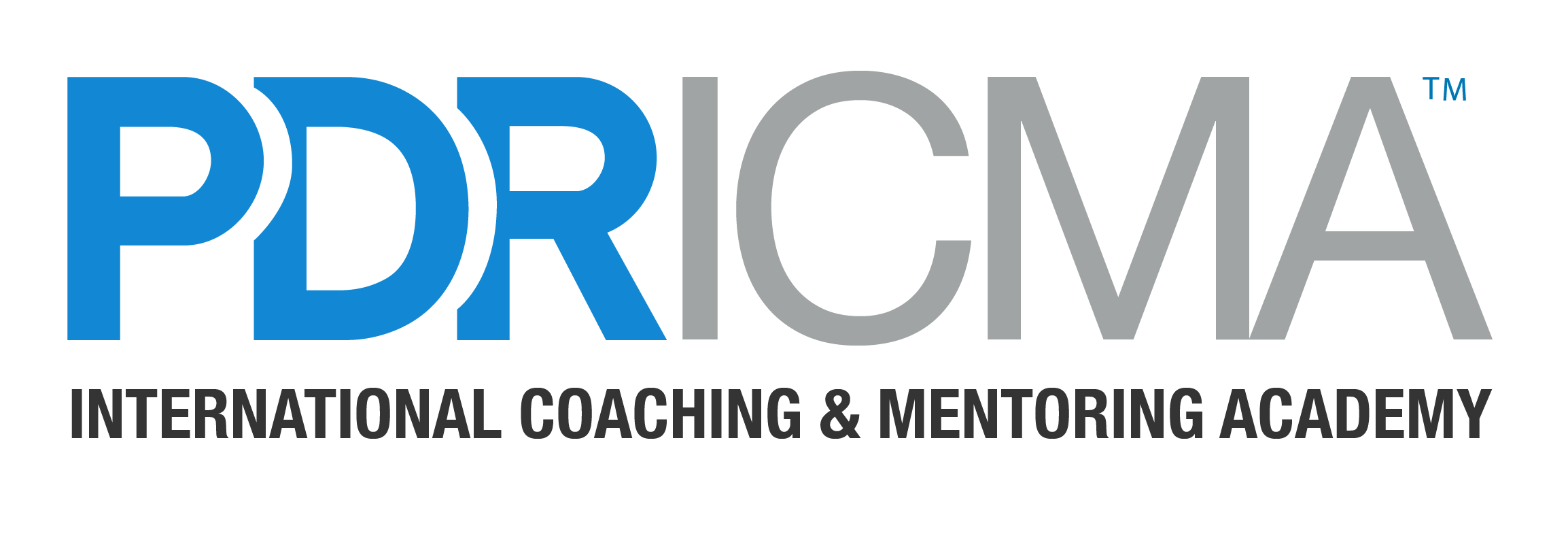 KOÇLUK & MENTORLUK ÇÖZÜMLERİMİZ
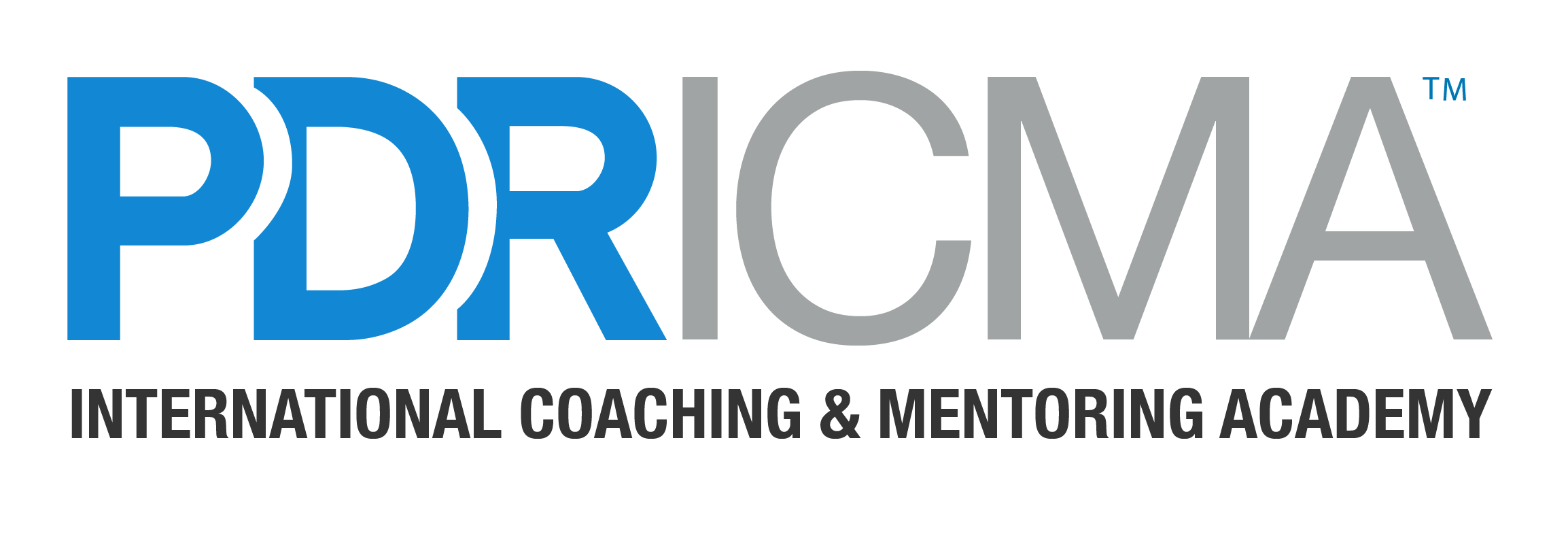 Felsefemiz
‘‘Gelişime, paylaşıma ve dönüşüme ilham verme’’ amacıyla evrensel değerlerle donanmış profesyonel koç ve mentorlar yetiştirmeyi, koçluğun tüm insanlara hizmet etmesini hedefliyoruz.
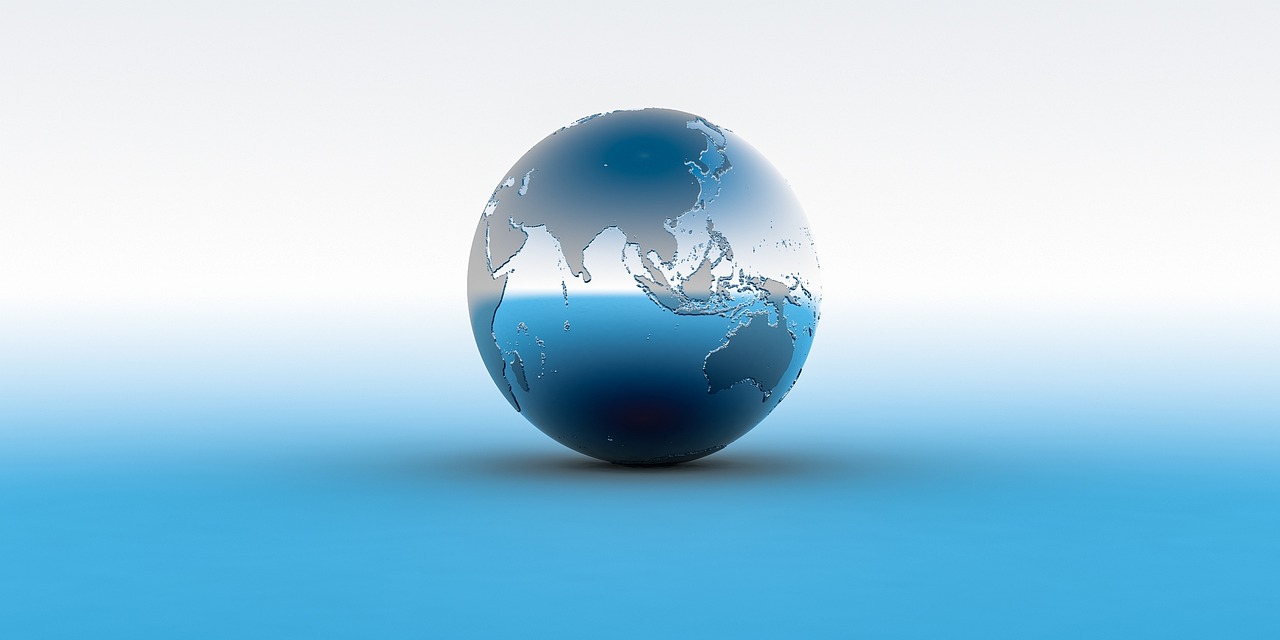 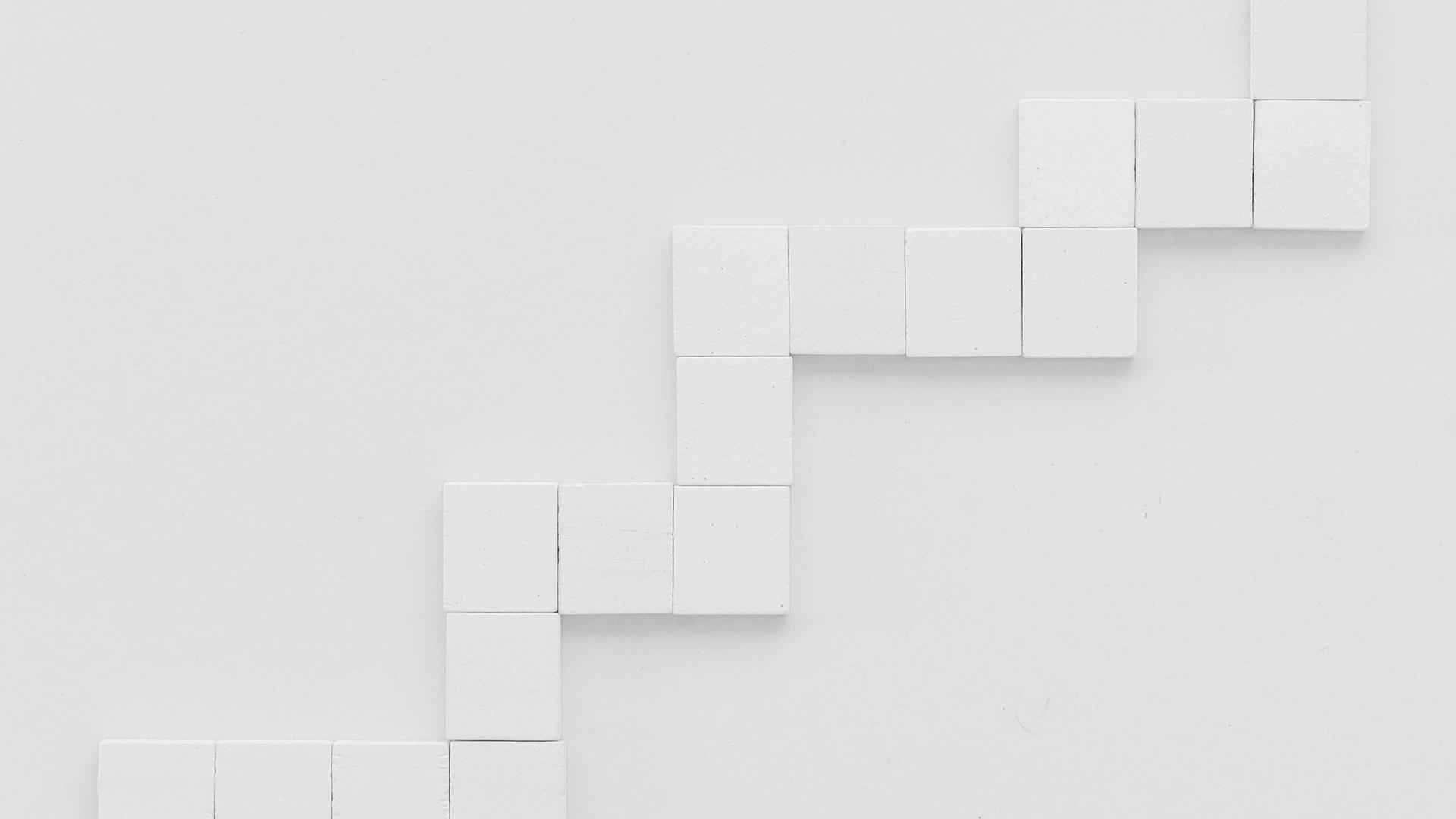 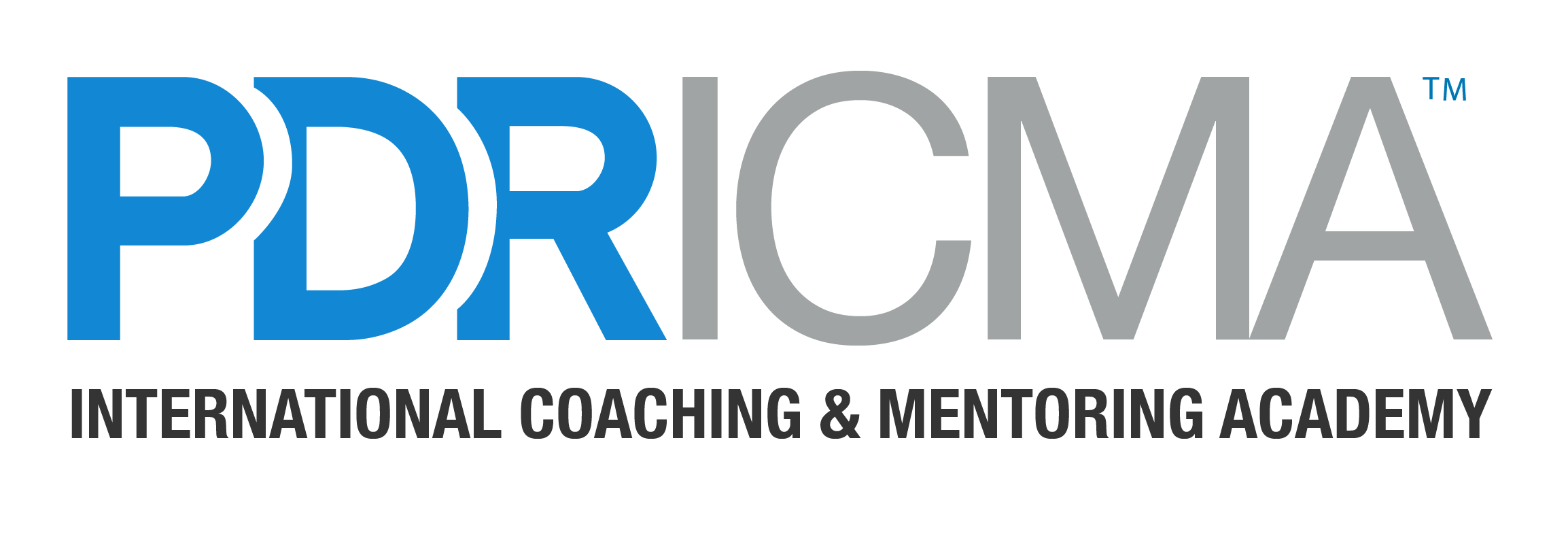 PDR Grouphakkında
1.000.000 Katılımcı
100.000 Gün Eğitim
Kurulduğumuz günden bu yana
 5.000’ün üzerinde kurumla 100.000 gün eğitim gerçekleştirmenin mutluluğunu yaşıyoruz
PDRICMA, 1989’da kurulan ve 
34 yıldır 1.000.000’in üzerinde katılımcıya eğitim ve danışmanlık hizmeti gerçekleştiren PDRGroup’un bir iştirakidir
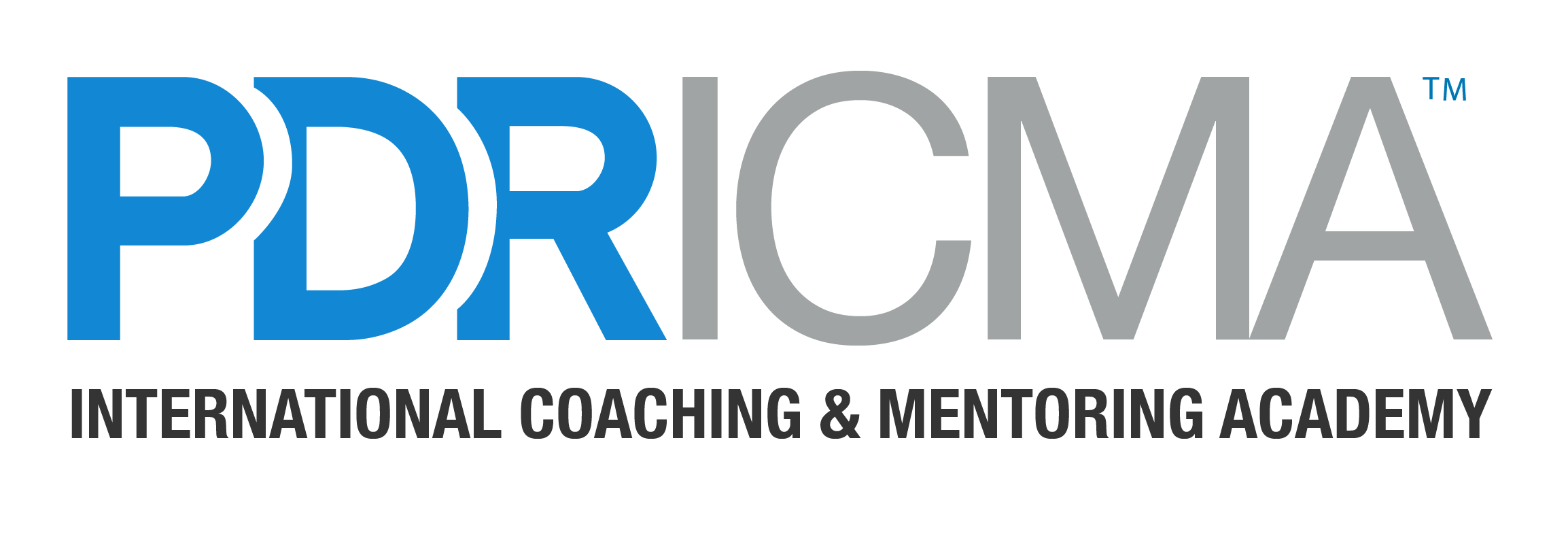 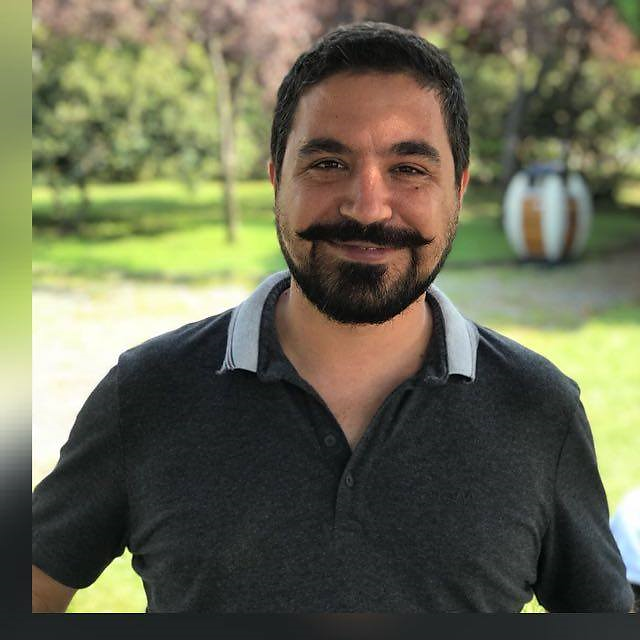 «Koçluk insanın kendisine, iç dünyasına yaptığı bir yolculuktur. Kıyıya yaklaşır usulca sandalınıza biner, yelkeninizi açarsınız. Koç yelkeninize rüzgar olur ve siz dümen elinizde bu maceraya başlarsınız. Bazen bir meltemdir koç, bazense fırtına olur yelkeninize. Süzüldükçe görürsünüz aslında ne kadar büyüksünüz. İlerledikçe anlarsınız ne kadar derinsiniz, bazen dalgalı bazen dinginsiniz. Yelkeninizde rüzgarınızsa hiç eksik olmaz. Bazen dinlenir bazen yüzersiniz ama yelkeniniz hep dolar rüzgarla siz ne kadar isterseniz o kadar. Tam kesildi dediğinizde yine eser rüzgar. Tam devriliyorum dediğinizde sizi çeker alır dingin sulara. Ve siz bu büyük macerada yüreğinizin tam içine bakarsınız, kulağınızda rüzgarın o güzel uğultusuyla. Sonra şunu dersiniz, asla çaresiz değilim, burası benim kendi denizim, ben denizim.»
Rıdvan Uğur
Schneider Endüstri San. A.Ş
Tesis Yönetim Müdürü
PDRICMA 2022 Yılı, 6.Dönem Mezunu
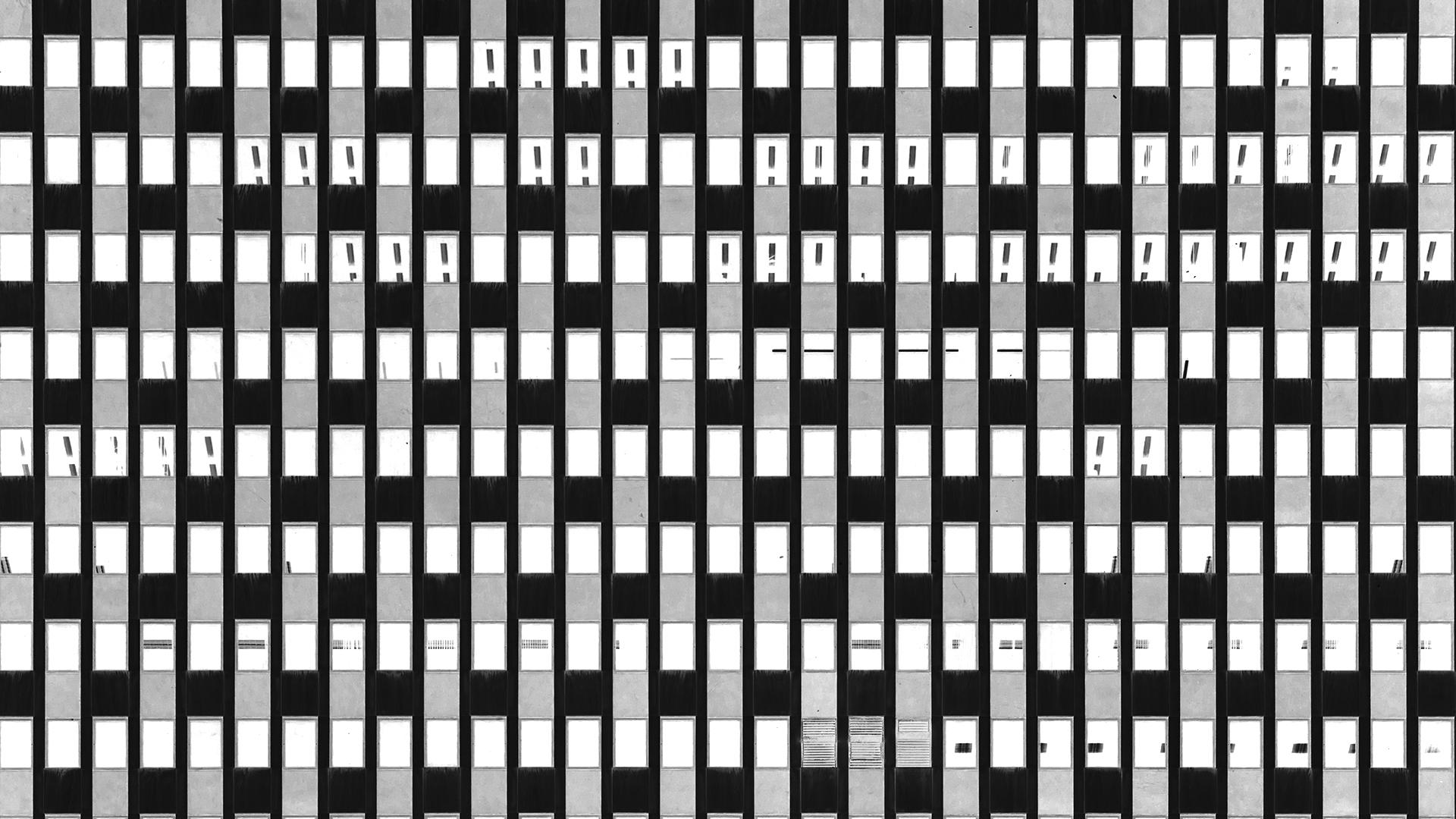 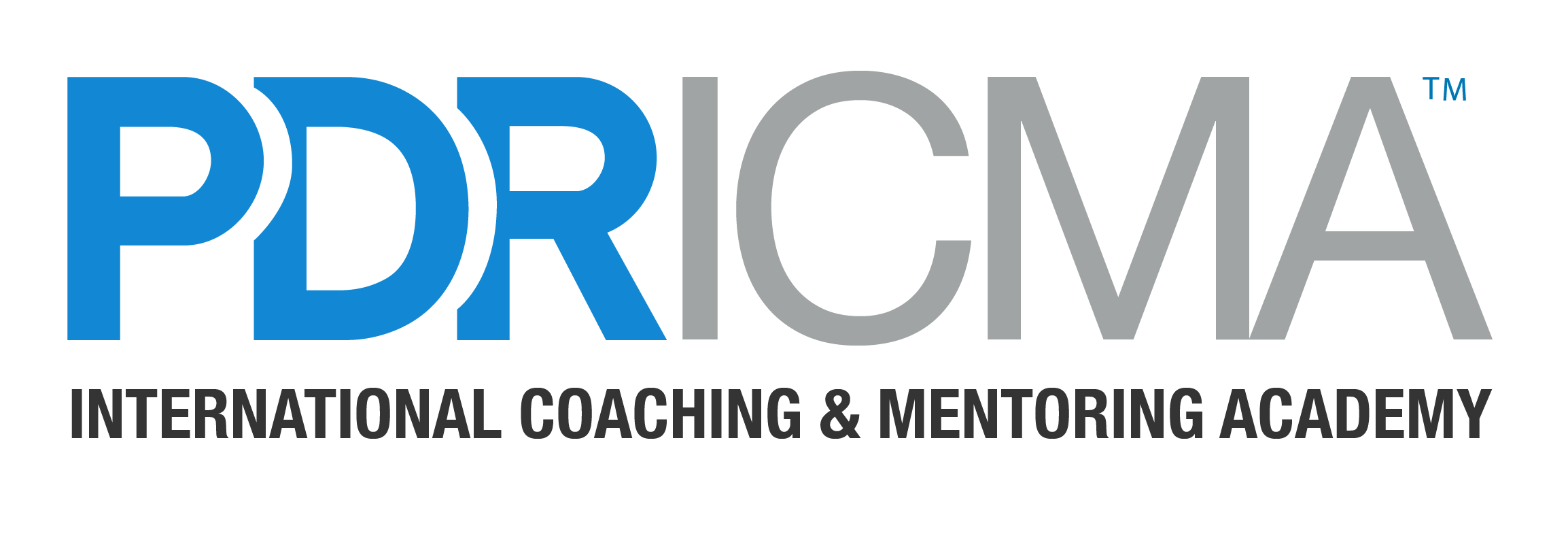 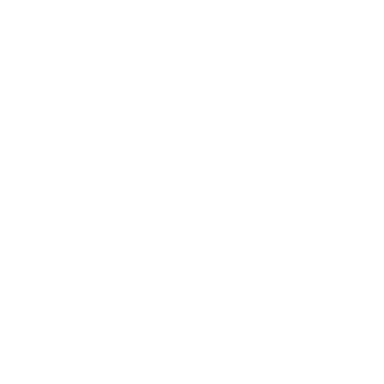 CCEU Kredili Eğitimler
34 Yıllık Tecrübe
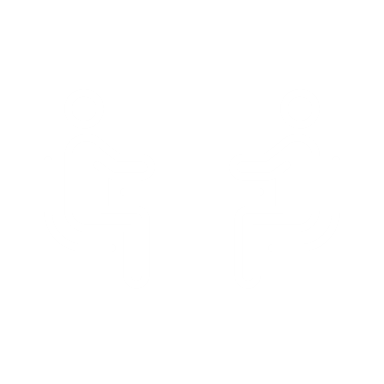 PDRICMA, 34 Yıldır Türkiye’nin en köklü ve en kurumsal eğitim danışmanlık şirketi olan PDRGroup’un şirketi olarak kurulmuşşi yüzlerce kurum ve binlerce kişiye koçluk ve mentorluk hizmeti vermiştir
PDRICMA ICF onaylı CCEU (Continuing Coach Education Unit) kredili eğitimler ile mezun koçlarına farklı eğitim programları sunmaktadır
Neden biz?
ICF Onaylı Eğitimler
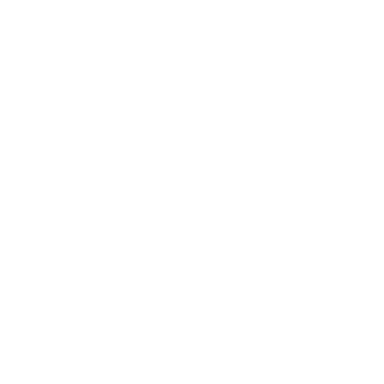 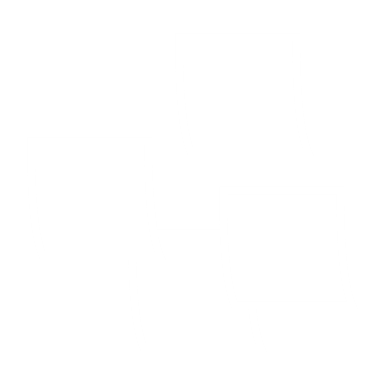 ICF Unvanlı Koçlar
PDRICMA Profesyonel Koçluk Sertifikasyon programımızı tamamlayan mezunlarımız uluslararası geçerliliği olan sertifikaya sahip olurlar
ICF Unvanlı Profesyonel koçlarımızın, aynı zamanda çok uzun yıllara dayanan eğitim aktarma tecrübesi bulunmaktadır
En Kapsamlı Eğitim
En Çok Profesyonel Koç
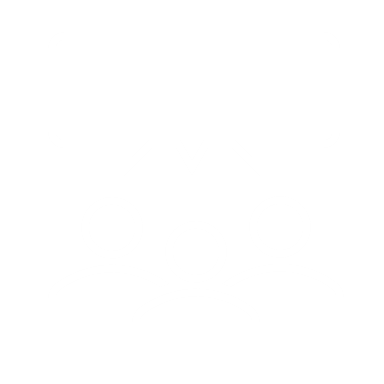 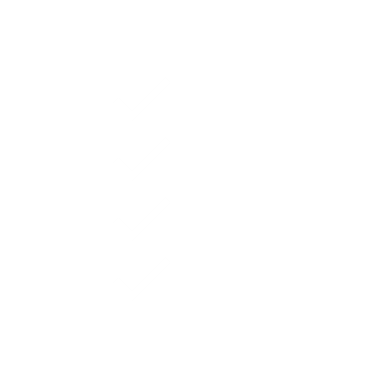 Türkiye’deki Koçluk ve Mentorluk okulları arasında en çok sayıda Profesyonel Koç’a sahip olan şirketidir
Profesyonel Koçluk sertifikasyon programımız, ICF Koçluk yetkinliklerinin tümünü kapsayan, sayısız koçluk demolarının yer aldığı bir programdır
Yöneticilerle Buluşmalar
ICF Türkiye ile Beraber
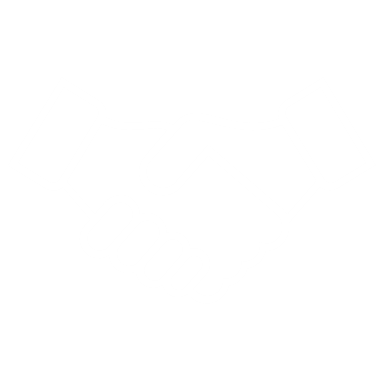 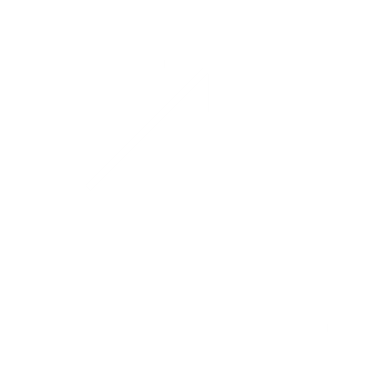 PDRICMA programlarından mezun olan koçlar, farklı firmalardaki İnsan Kaynakları ve Executive Seviye Yöneticiler ile buluşturularak, kurumların koç ve mentorlardan beklentilerini anlama şansıma sahip olurlar
PDRICMA Unvanlı Koçları, ICF Türkiye Yönetim kurulunda görev yapmaktadır
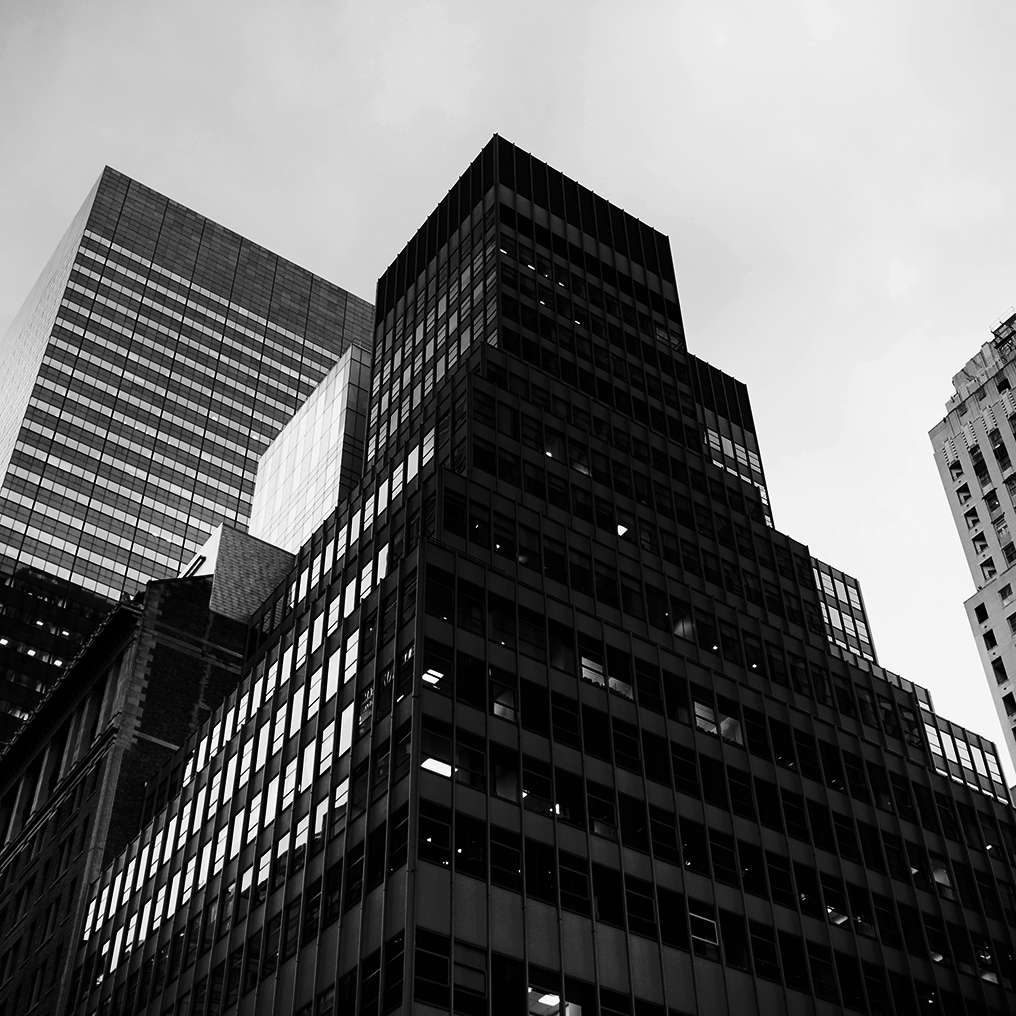 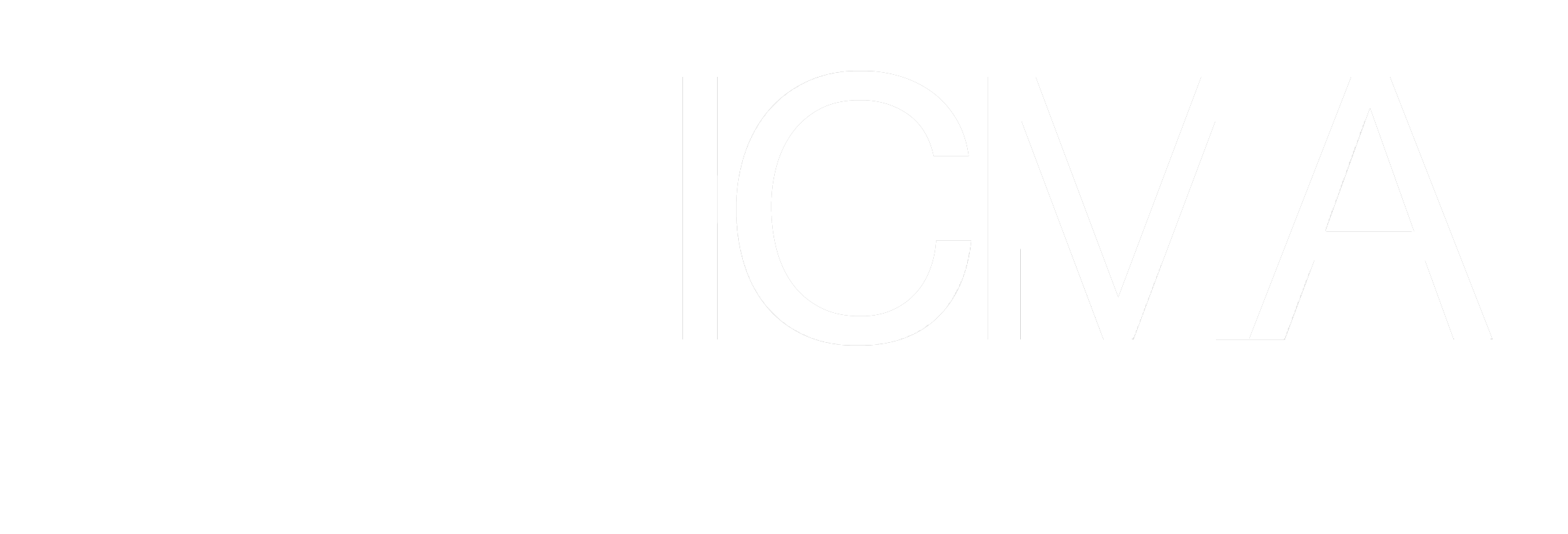 PDRInSight markamız , 2021 yılında ICF Türkiye İş ortaklığı ile ilk kez 
«Türkiye Koçluk Algı Araştırması»nı gerçekleştirmiştir
Araştırmalar
Learnardo ve Lutherone on-line platformlarımızla bireysel ve kurumsal gelişimi destekleriz
On-line Platformlar
Neden biz?
Soru&Cevap
Web Sitemizdeki 
«SSS Bölümümüzde» koçların ihtiyacı olan konularda tüm sorularını cevaplarız
Webinarlar
Gerçekleştirdiğimiz ücretsiz webinarlarla, koçluk ve mentorluk konusunda farkındalığı arttırmaya destek oluruz
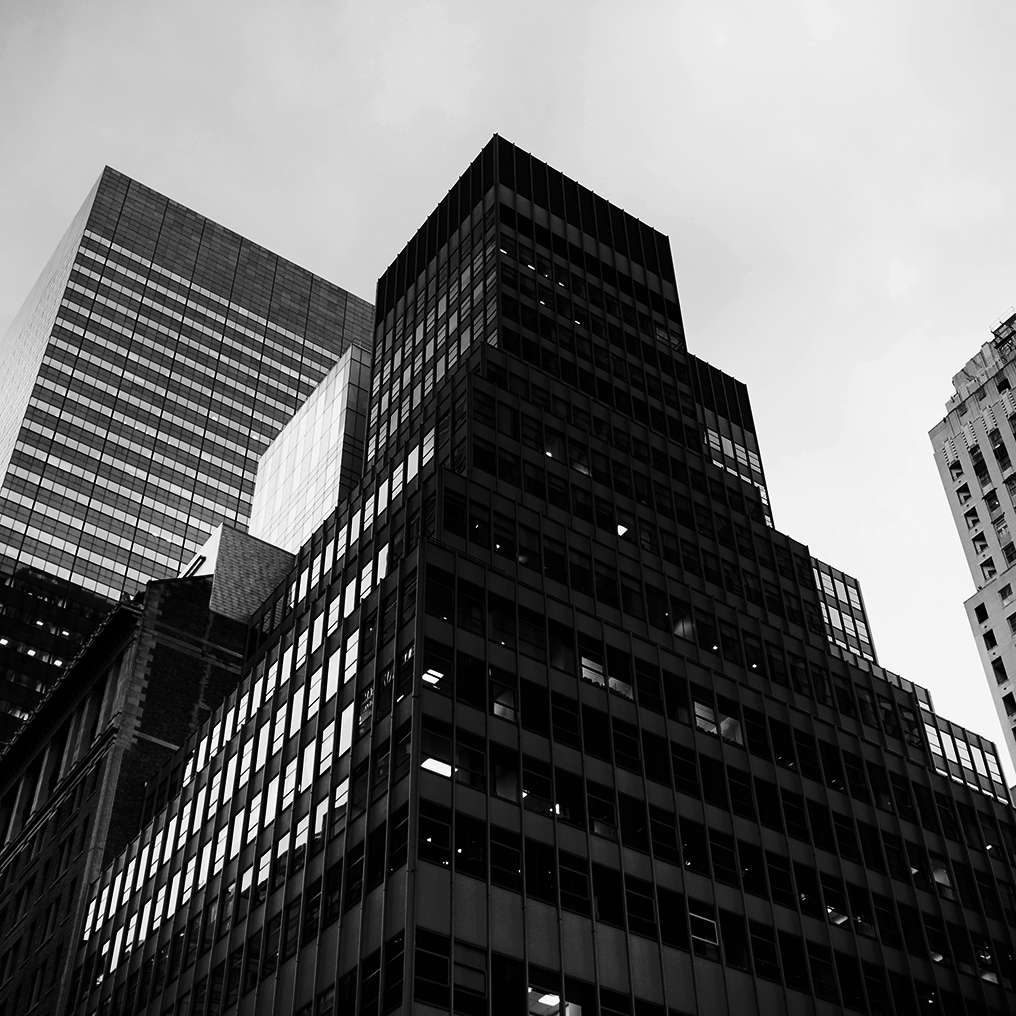 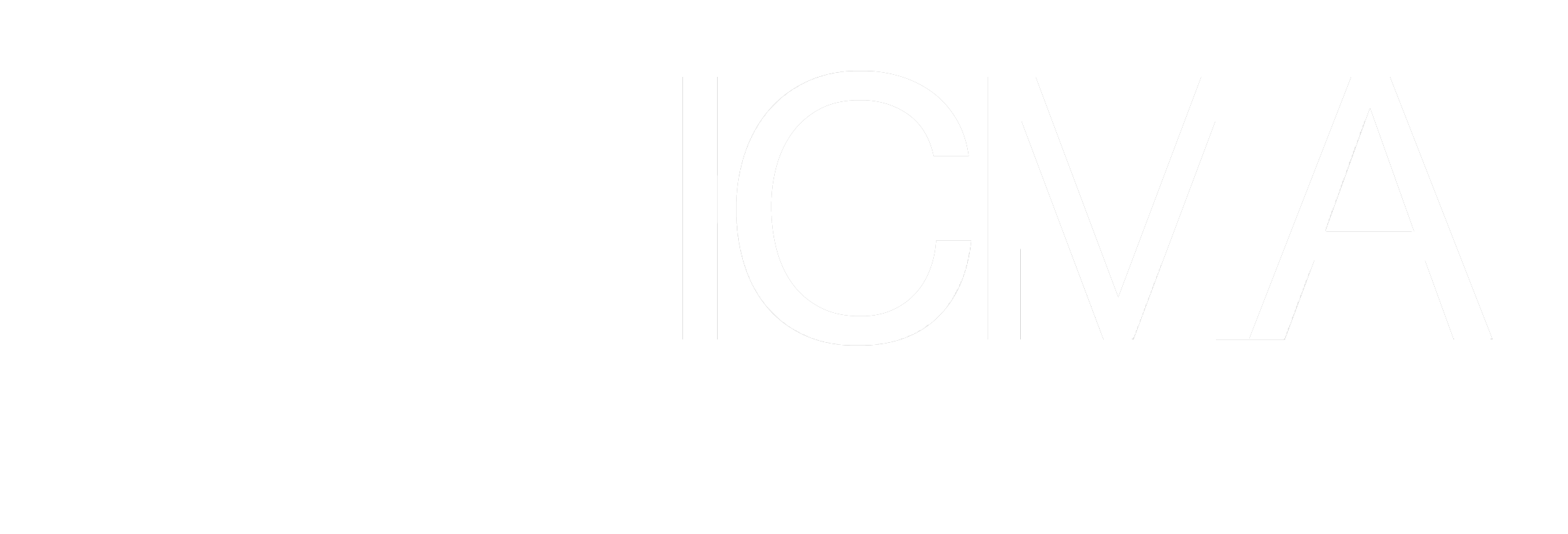 Sosyal Gruplar
Mezun Koçlarımız için kurduğumuz alumni@pdricma gurubumuzla network gelişimlerini destekleriz
«Askıda Koçluk» sosyal sorumluluk projelerimizle, tüm mezunlarımızın, koçluk deneyimlerini (saatlerini) arttırmalarını destekleriz
Askıda Koçluk
Neden biz?
Sürekli Gelişim
Genel katılıma açık eğitim programlarımızla, mezun koçlarımızın gelişimini sürekli destekleriz
Mezunlarımızla, Koçluk ve Mentorluk konularında makale, kitap önerisi ve araştırmalar paylaşırız
Kaynak Paylaşımı
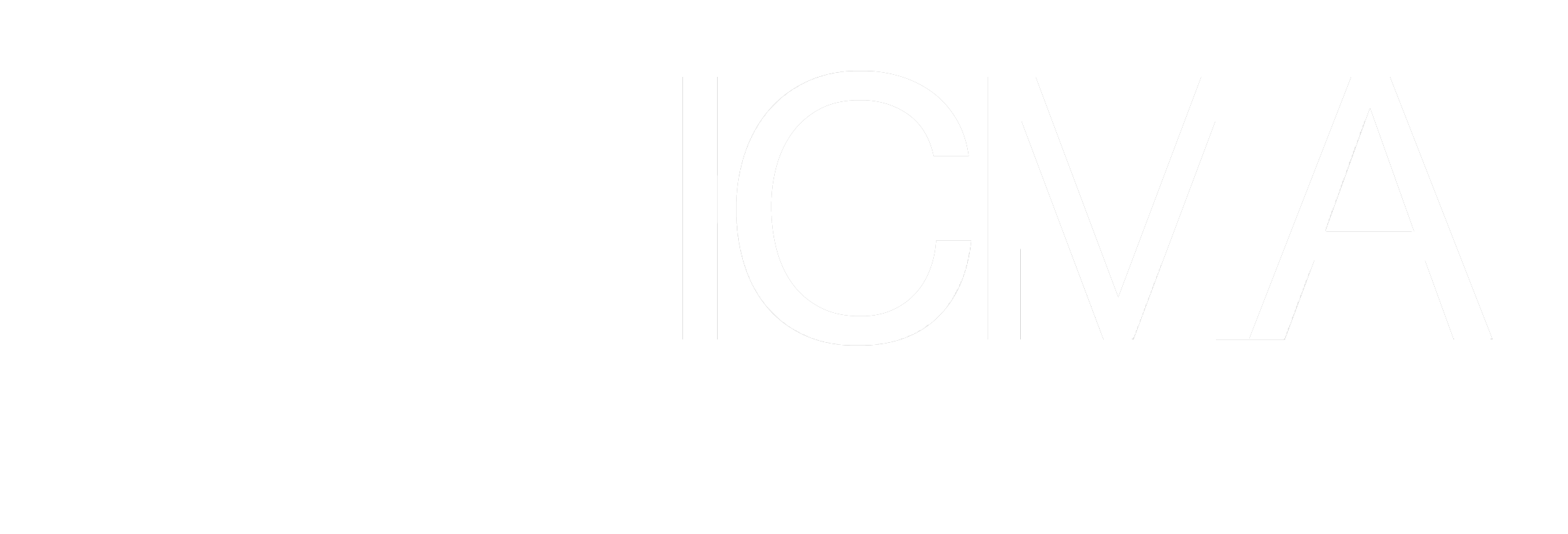 MODELİMİZ
Hedef Bazlı Son Ölçümleme ve Dijital Gelişim Takibi
Bireysel Hedef  Bazlı Ölçümleme
İHTİYAÇ ANALİZİ
GELİŞİM TAKİBİ
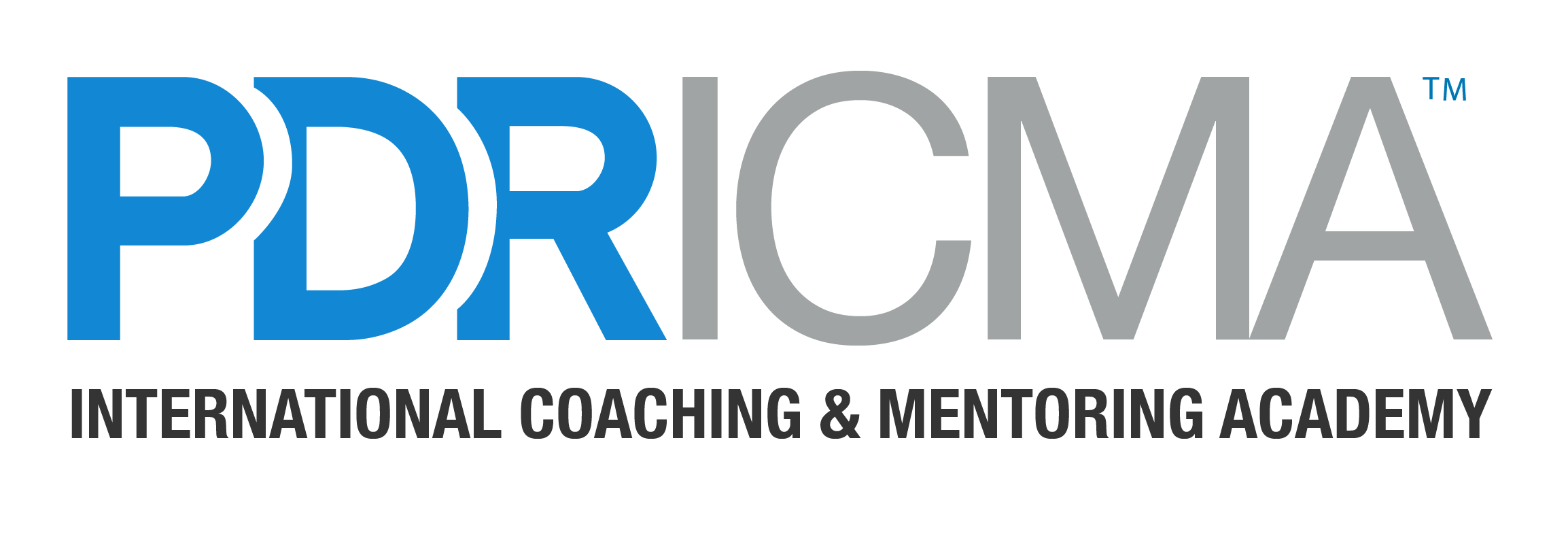 Eğitim, Mentorluk, Takım Koçluğu  ve Süpervizyonlar
Ölçümleme Sonrası Birebir Koçluk ve Aksiyonlar
ANALİZ SONRASI 
AKSİYONLAR
EĞİTİM SÜRECİ
GELİŞİM YOLCULUĞU
Kişisel Dijital Gelişim Yolculukları
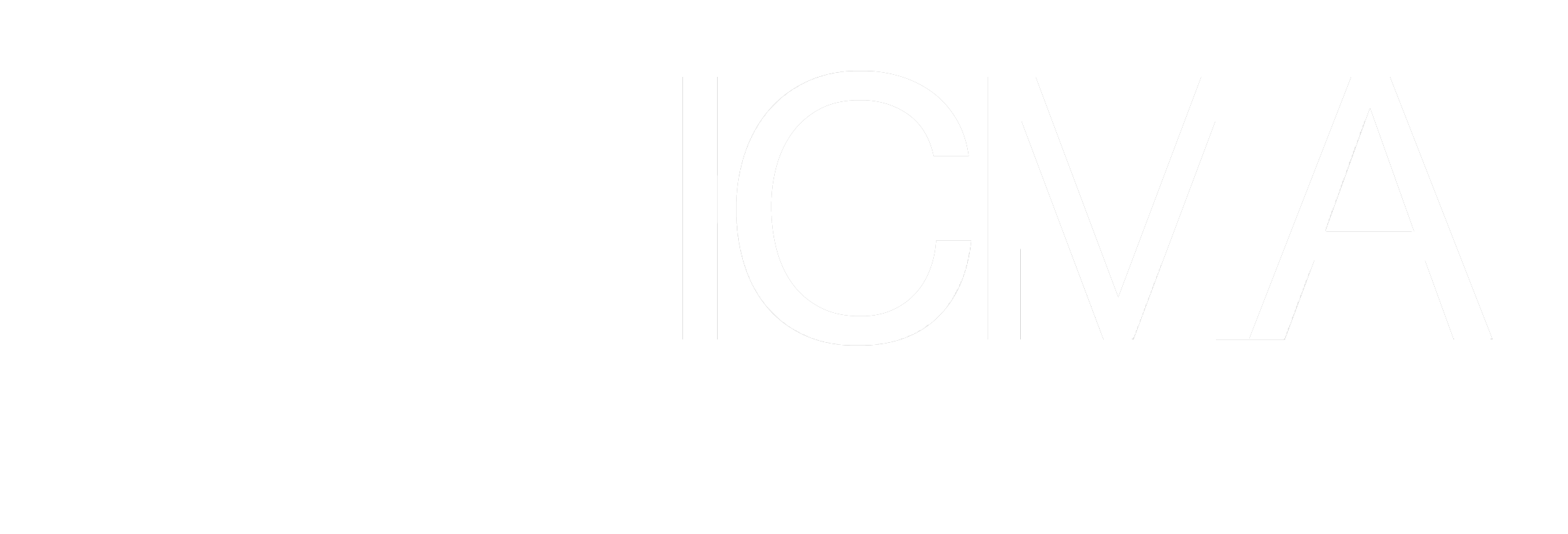 HEDEF KİTLELERİMİZ
ÜST DÜZEY YÖNETİCİLER
İÇ KOÇLAR VE EĞİTMENLER
İLK VE ORTA KADEME
YÖNETİCİLER
MENTOR VE MENTİLER
MAVİ YAKA VE POTANSİYEL 
YÖNETİCİLER
PROFESYONEL KOÇLAR
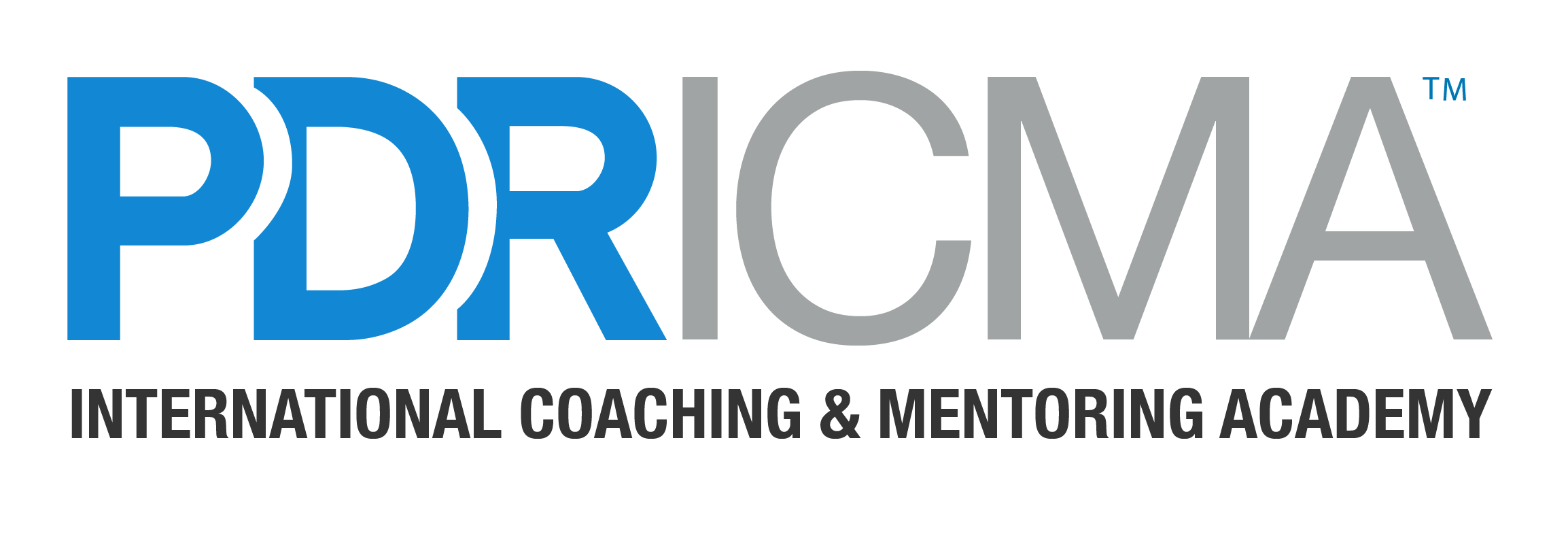 Kurumsal Çözümlerimiz
Bireysel Çözümlerimiz
ÇÖZÜMLERİMİZ
Kurum İçi Koçluk/ İç Koç Yetiştirme
Kurum İçi Mentorluk Danışmanlığı
Mentor-Menti Programları
Tersine Mentorluk
Çeviklik Koçluğu
Performans Koçluğu
Yönetici Koçluğu
Üst Düzey Yönetici Koçluğu /Executive Coaching 
Mutluluk Koçluğu 
Mindful Koçluk
Satış Koçluğu
Kariyer Koçluğu
Yükselen Yıldızlar Koçluğu
Takım Koçluğu
Bireysel Koçluk  
Yönetici Koçluğu  
Öğrenci Koçluğu  
Mindful Koçluk  
Kahkaha Koçluğu  
Kariyer Koçluğu 
İlişki Koçluğu  
Satış Koçluğu
Öğrenci Koçluğu
Diksiyon Koçluğu
Unvanlanma Koçluğu 
Performans Koçluğu
Mentor Koçluk
Profesyonel Koçluk Sertifikasyon Programı
İleri Seviye Koçluk Sertifikasyon Programı
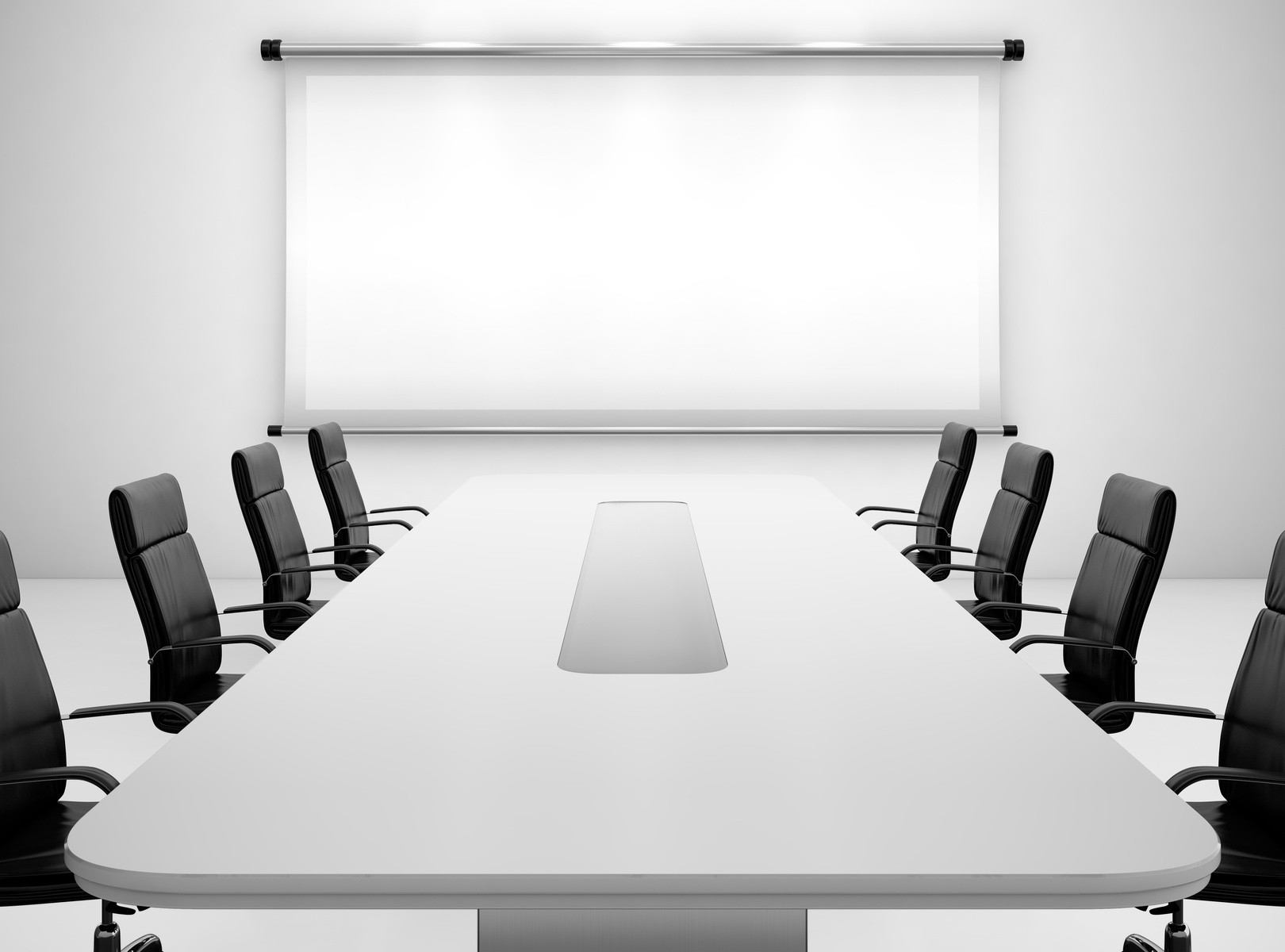 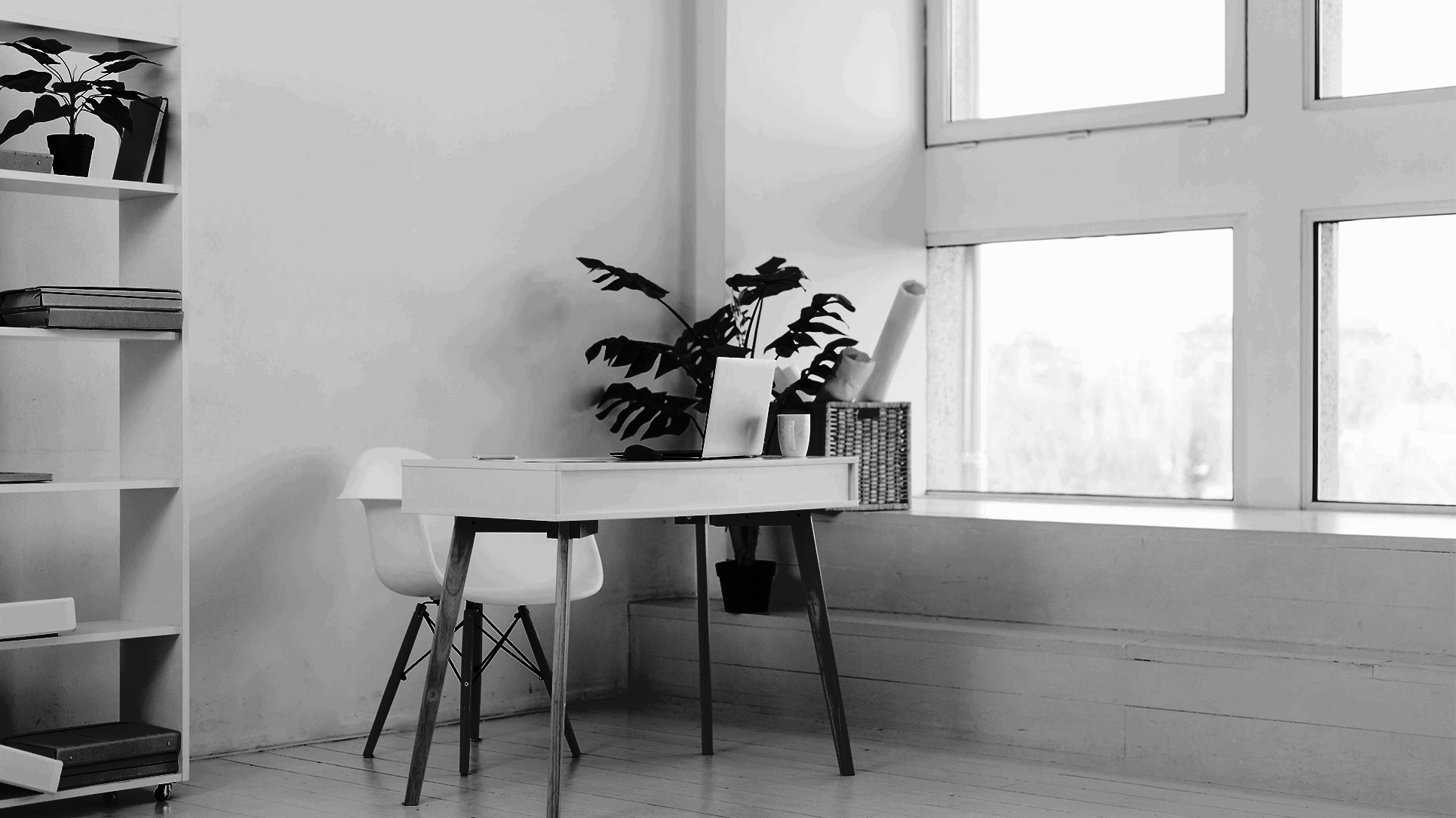 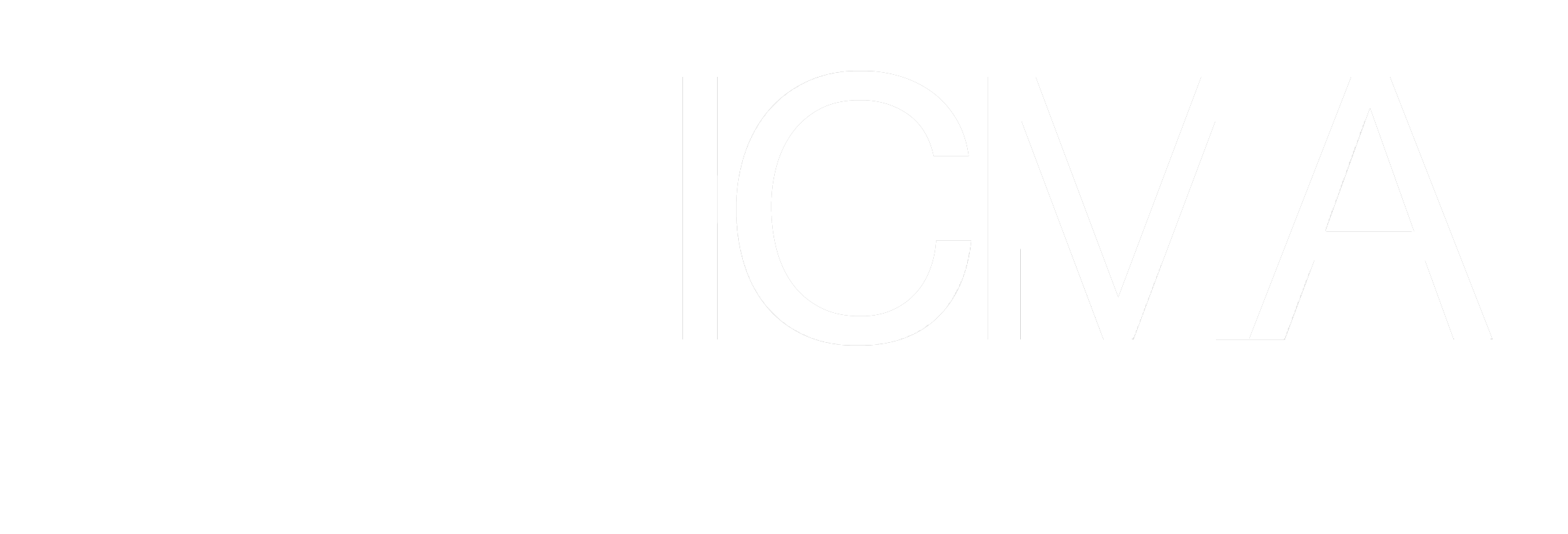 «Kurum içi bir eğitimin içinde Rana Hanım'ın koçluk hakkında belirttiği süreçler dikkatimi çekti. Öncesinde koçluk hakkında bildiklerim sonrasında okumalar ile devam etti.
Çok fazla farkındalık yaşadım. İyi geldi, kendime döndüm, öğrendiklerimi hayatıma katmaya başladım.
Canı gönülden bu ekiple yola çıkın derim.»

Nihan Avcı
Kurumsal İletişim Müdürü
Pasha Yatırım Bankası
PDRICMA 2021 Yılı, 1.Dönem Mezunu
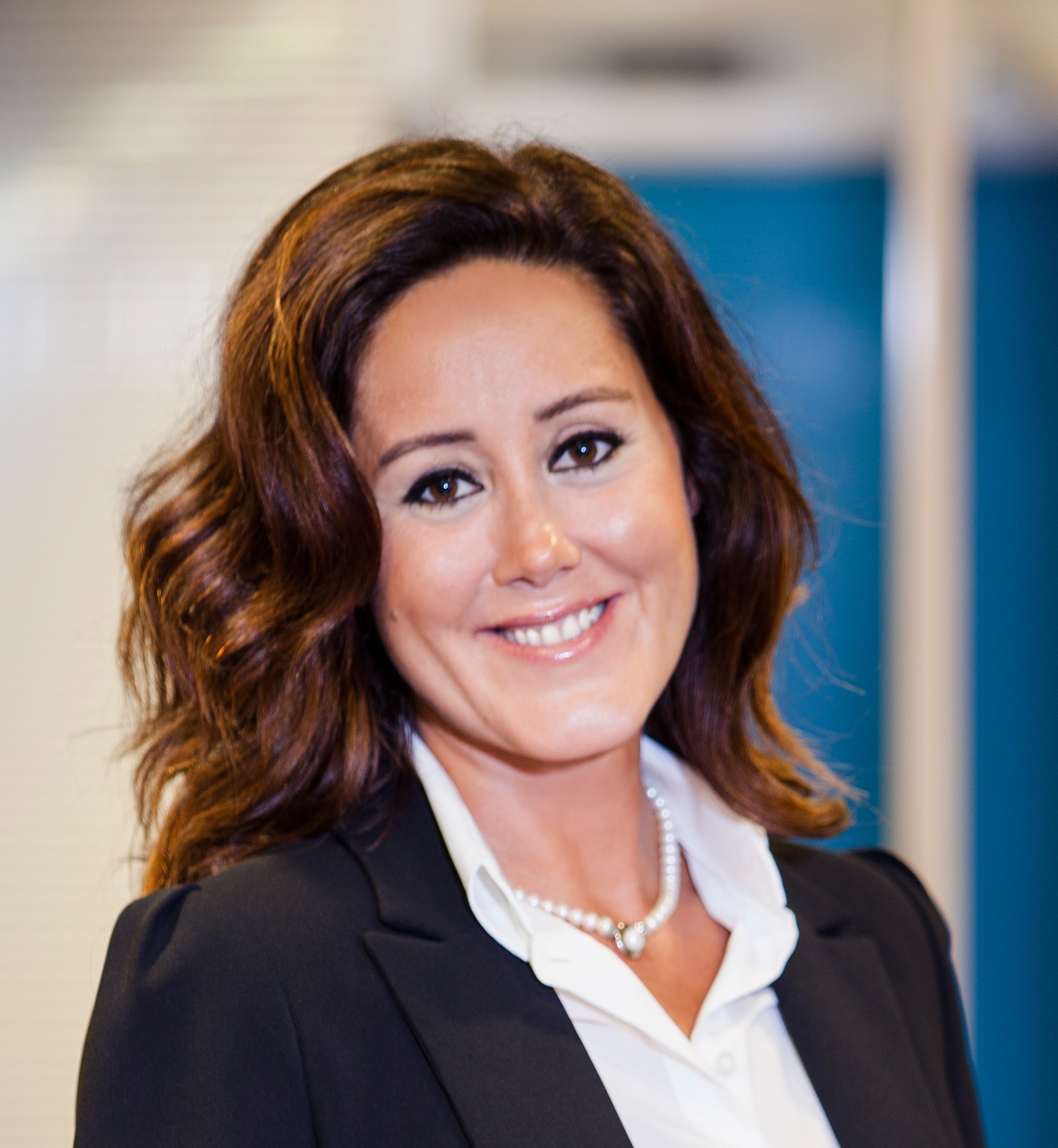 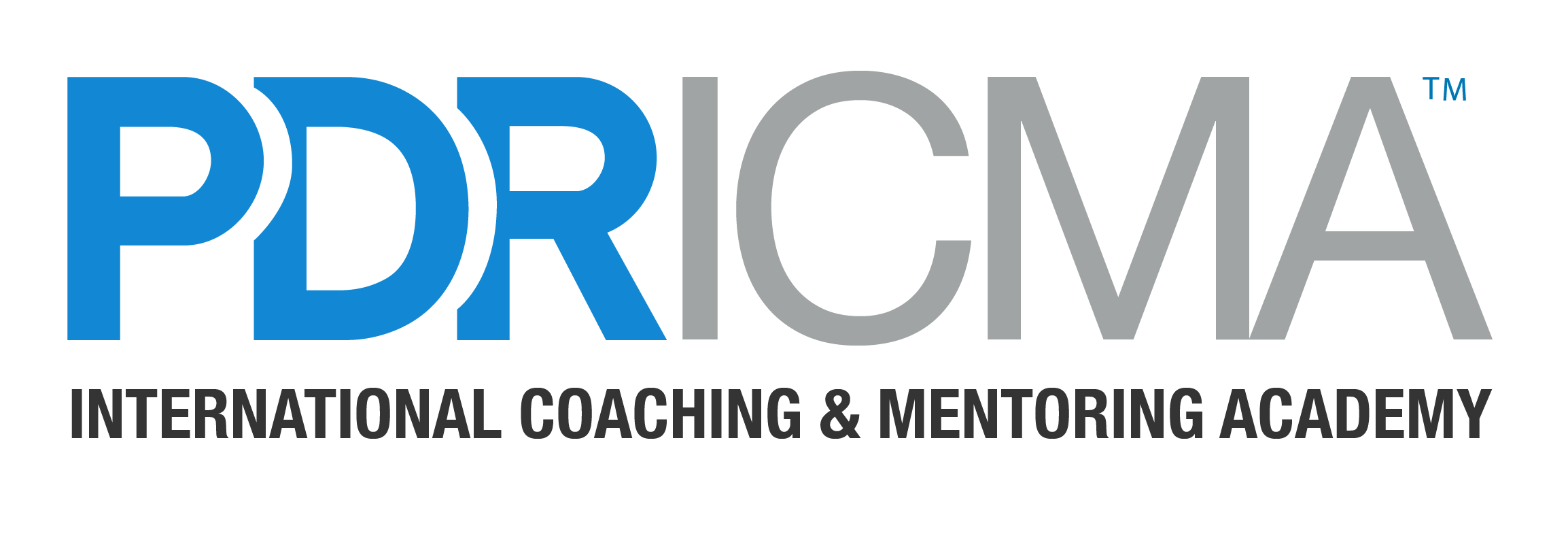 Ayşegül Drahşan
PDR GROUP 
YÖNETİCİ ORTAK
ICF Unvanlı Koç (PCC)
EKİBİMİZ
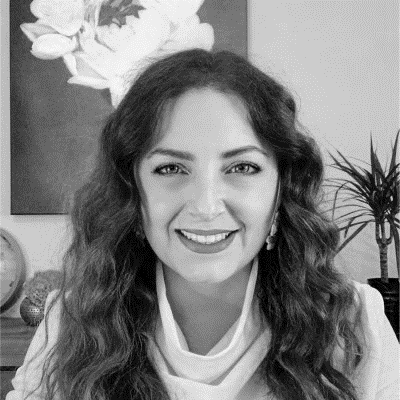 Nurhan Aktı
PDRICMA FAKÜLTE BAŞKANI
ICF Unvanlı Koç (MCC,ACPC)
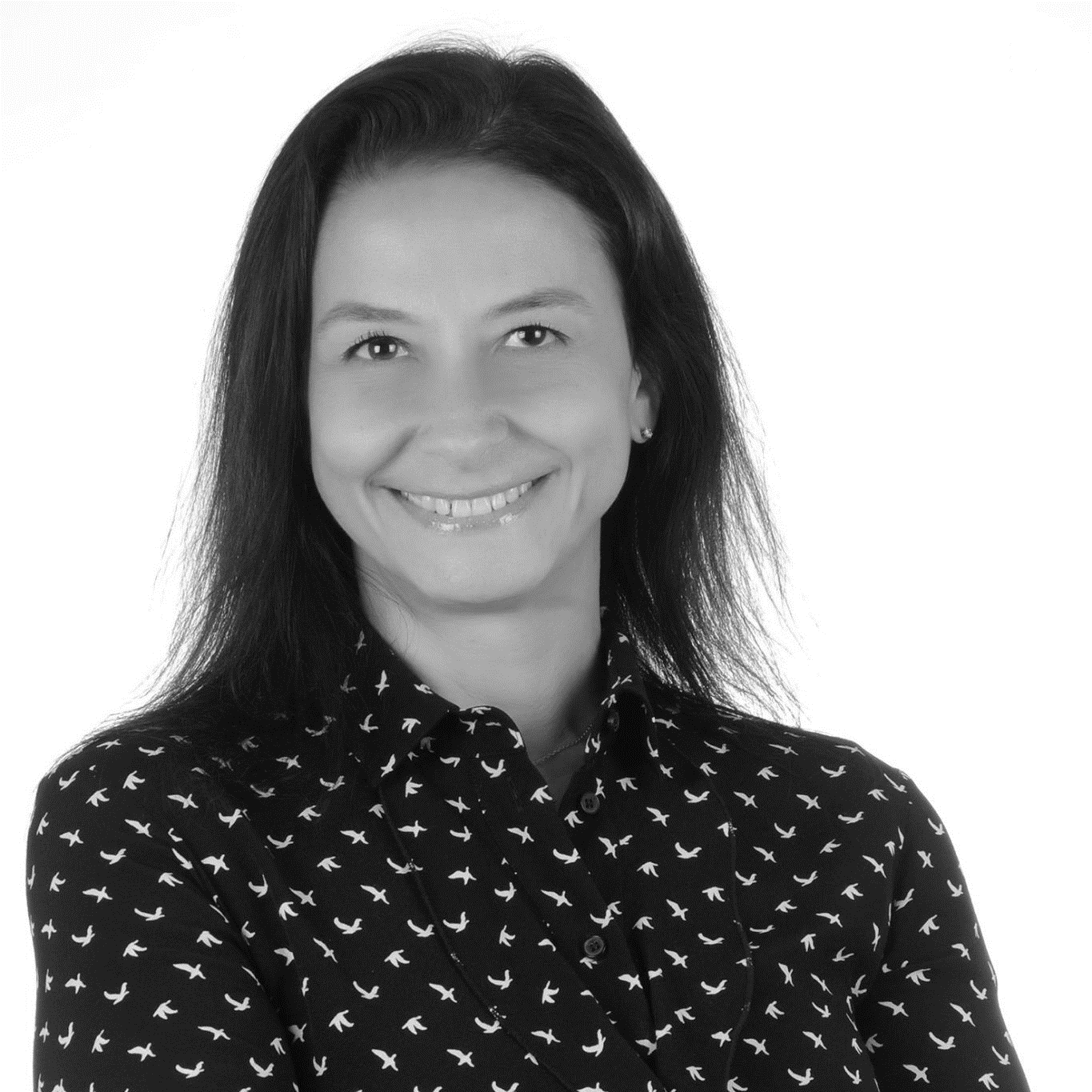 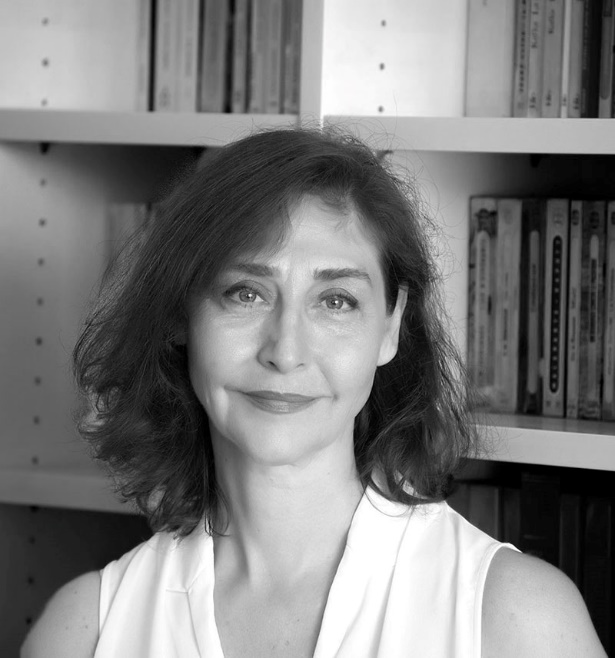 EKİBİMİZ
Funda Bener
Binnur Kayabey
PDRICMA FAKÜLTE LİDERİ
ICF Unvanlı Koç (MCC)
PDRICMA FAKÜLTE LİDERİ
ICF Unvanlı Koç (PCC)
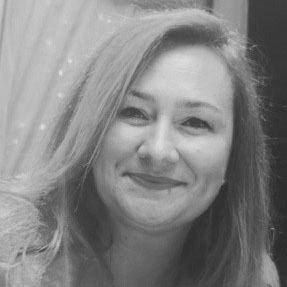 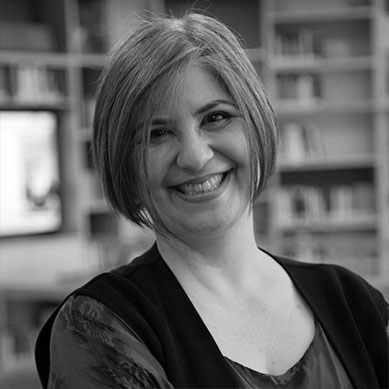 EKİBİMİZ
İpek Ateşalp
Rana Durbakayım Aylanç
PDRICMA FAKÜLTE LİDERİ
ICF Unvanlı Koç (PCC) Takım Koçu
PDRICMA FAKÜLTE LİDERİ
ICF Unvanlı Koç (PCC)
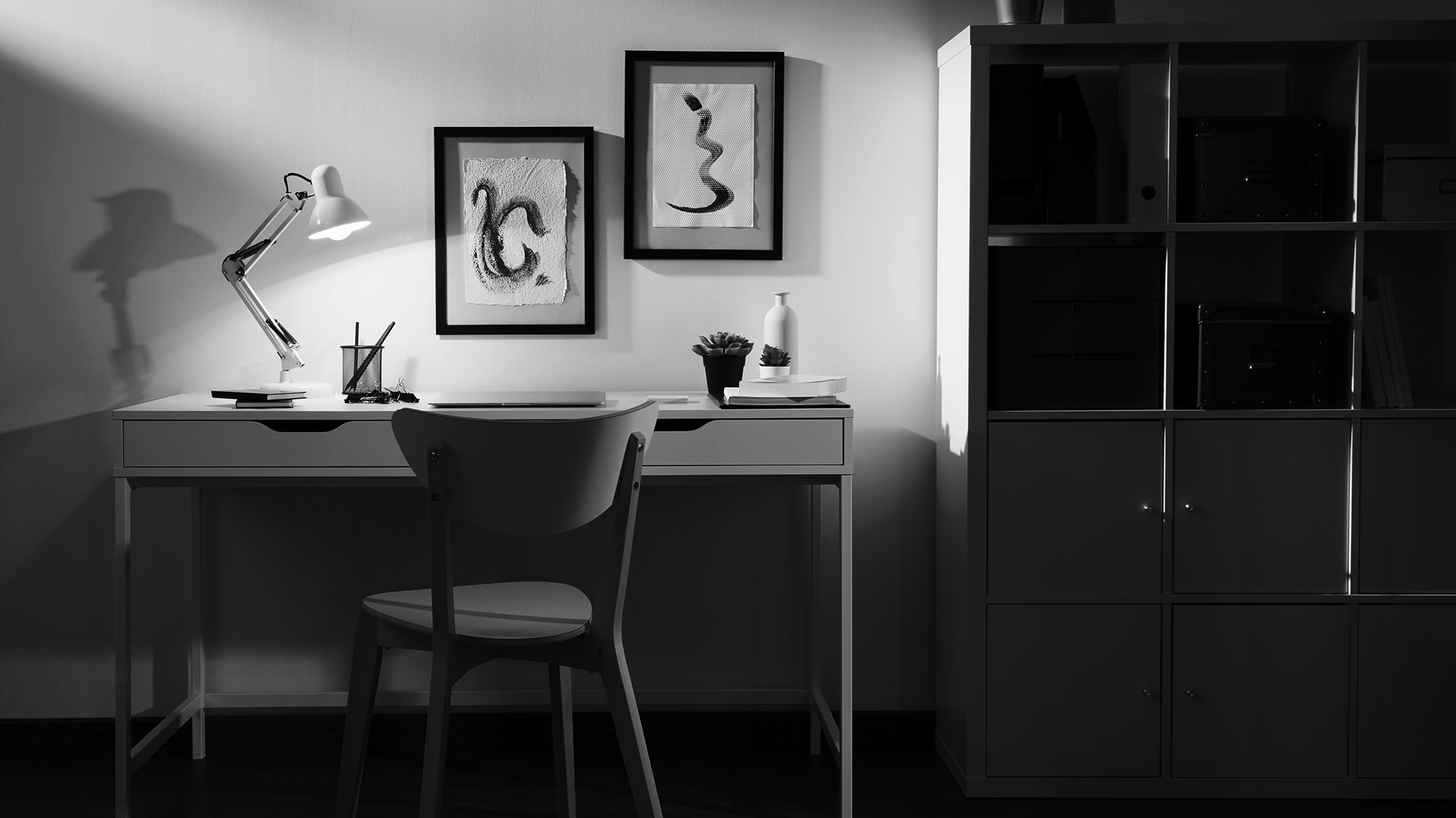 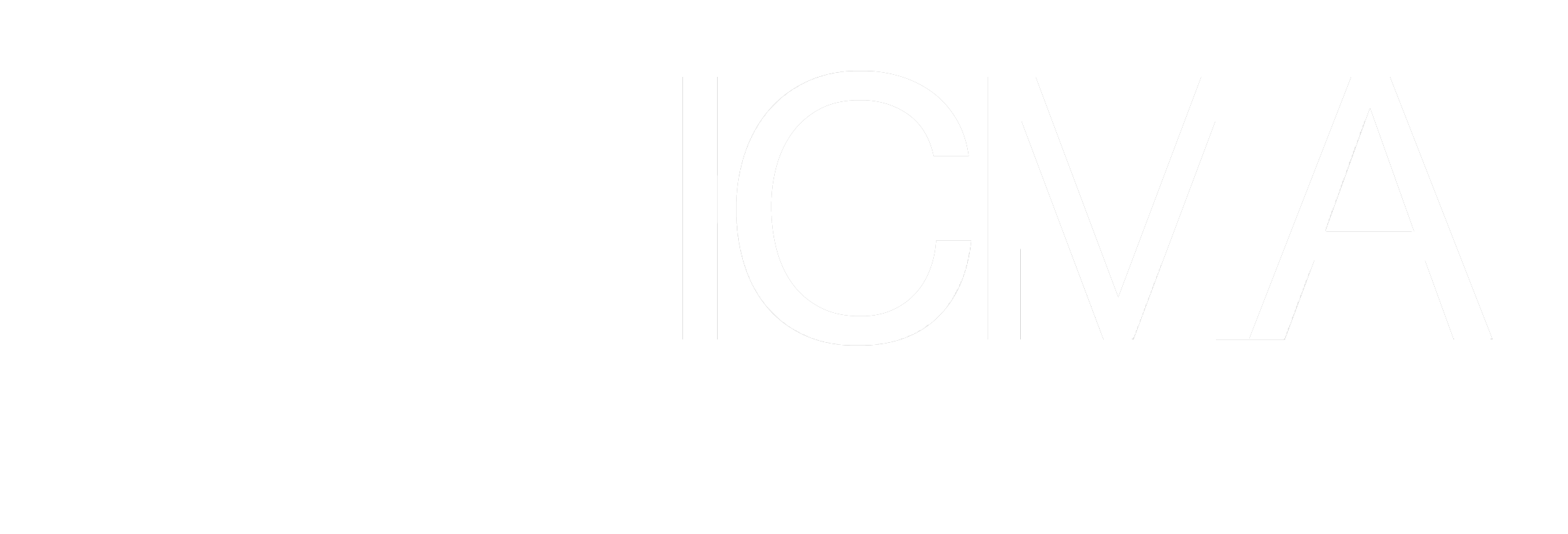 «Son yıllarda koçluğa ilgi duymaya başlamıştım. Özellikle kurumsal hayatta edindiğim tecrübeler, yıllar içerisinde aldığım kişisel gelişim eğitimleri, okuduğum kitaplar beni bu yolculuğa hazırladı. Ardından sevgili Funda Bener hocamla tanışınca da kendimi PDR koçluk eğitiminde buldum. Koçluk ile mentorluk arasındaki keskin farkları öğrendim. Derin dinlemenin, kontrat yapmanın önemi, güçlü yönlerimizi tanımanın faydaları, yargısız bir zihinle karşımızdakinin yüreğine dokunarak, birlikte yol arkadaşlığı yapmanın dayanılmaz keyfi ve tabii ki GÜÇLÜ SORULAR !!
Sanırım bugüne kadar katıldığım en iyi, en verimli, en fazla anda tutabilen program oldu.» 

Canan Şendoğan
Müdür
AYEDAŞ
PDRICMA 2021 Yılı, 1.Dönem Mezunu
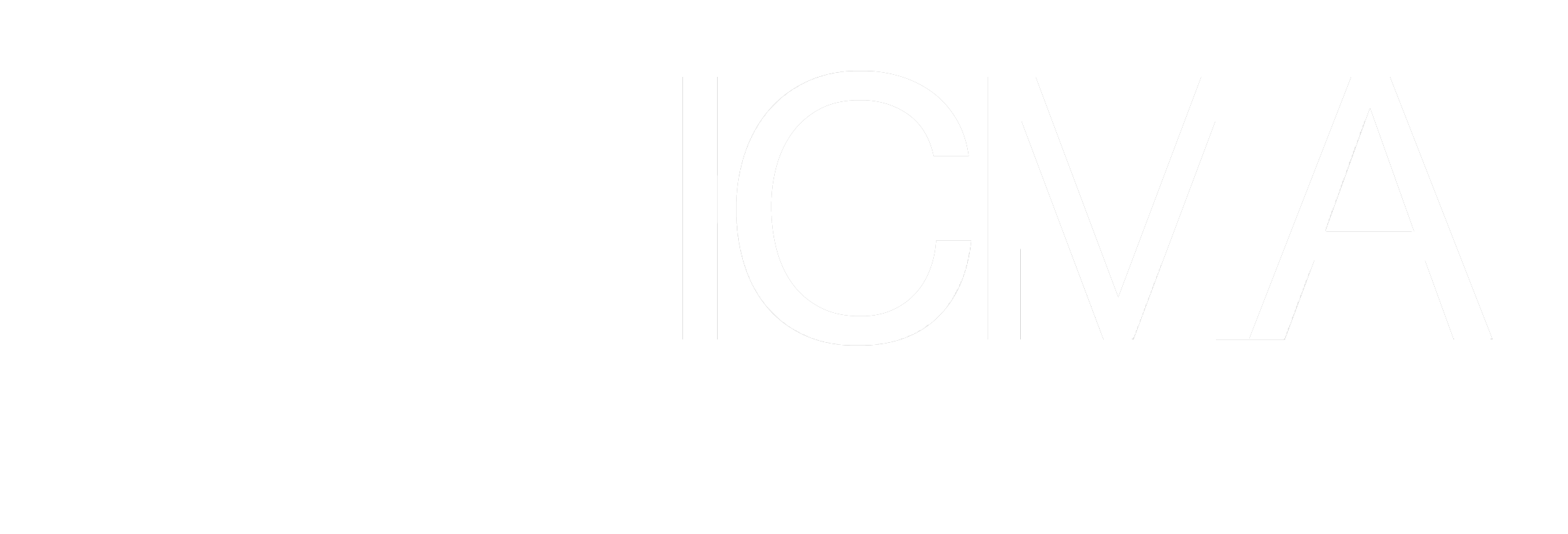 PDRICMA Profesyonel Koçluk Sertifikasyon Programı
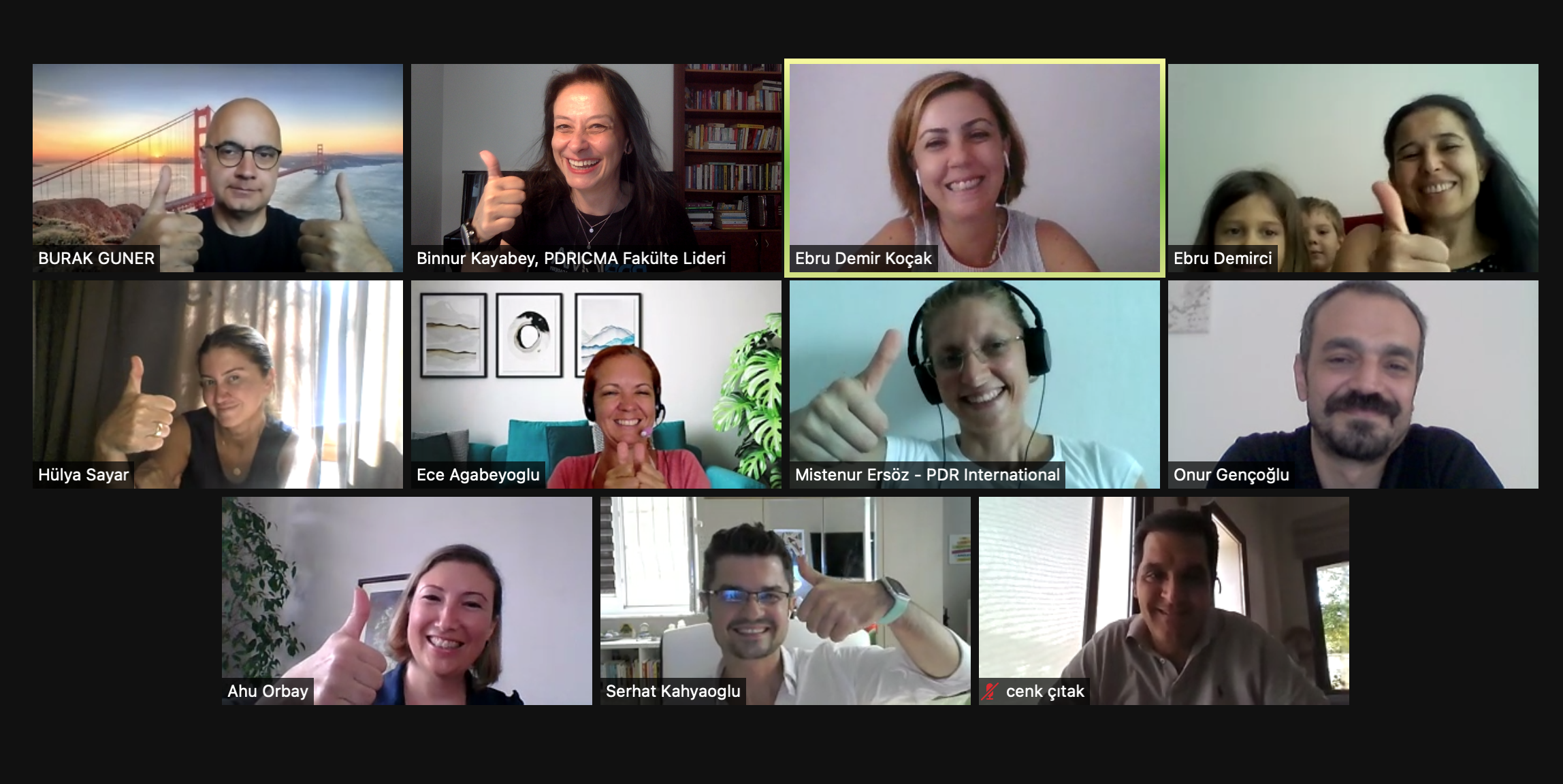 2 ayrı modülden ve 10 günden oluşan program ICF’in 
60 saatlik gerekli temel eğitim saatini kapsamaktadır Katılımcılarımız ICF Onaylı PDRICMA Profesyonel Koçluk Sertifikasyon programını tamamladıklarında, uluslararası geçerli Koçluk sertifikalarını almaya hak kazanırlar
Bu program sizi ICF/ International Coaching Federation tarafından akredite bir koç olmaya hazırlarken;
Koçluk Becerilerinizi meslektaşlarınızla uygulama yaparak geliştirecek,
Bu eğitim içerisinde canlı koçluk örnekleri de göreceğiniz ICF etik kuralları ve yetkinlikleri çerçevesinde akredite edilmiş 60 saatlik uluslararası geçerli Profesyonel Koçluk Eğitiminden mezun olacak,
Gerçekleştirdiğiniz canlı koçluk görüşmeleri üzerinden geribildirimler alacak
PDRICMA Askıda koçluk projelerimizde yer alarak gönüllü koçluk yaparak koçluk deneyiminizi (saatinizi) arttırabilecek,
Profesyonel gelişiminizi destekleyecek PDRGroup eğitimlerinden indirimli faydalanabilecek,
PDRICMA Fakülte Liderlerimizden eğitim ve mentorluk almanın yanı sıra ünvanlanma yolculuğunuzda da mentorluk desteği temin edebilecek, 
Program sonunda size özel makale, kitap önerisi ve e-learning video setine ücretsiz sahip olacak,
PDRICMA bünyesindeki Alumni ve diğer Koçluk ve Mentorluk webinarlarına ücretsiz katılabileceksiniz.
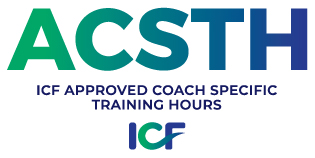 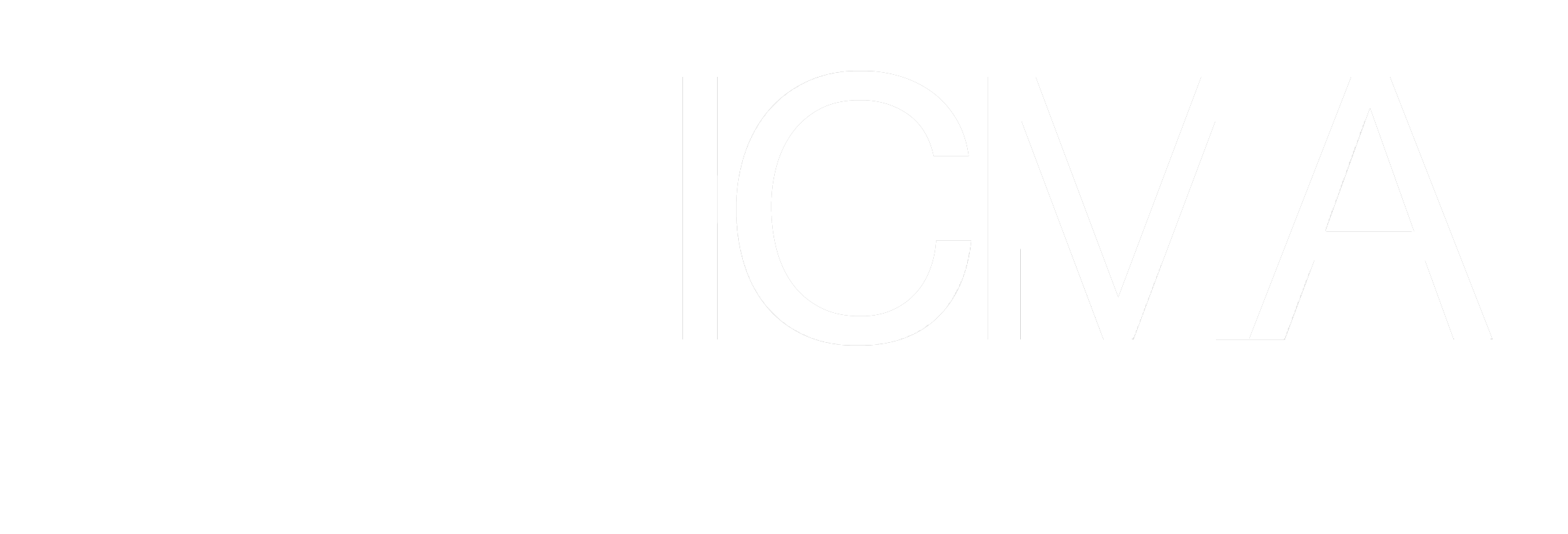 Program Hakkında
https://www.youtube.com/watch?v=xu5mlHGs7GI
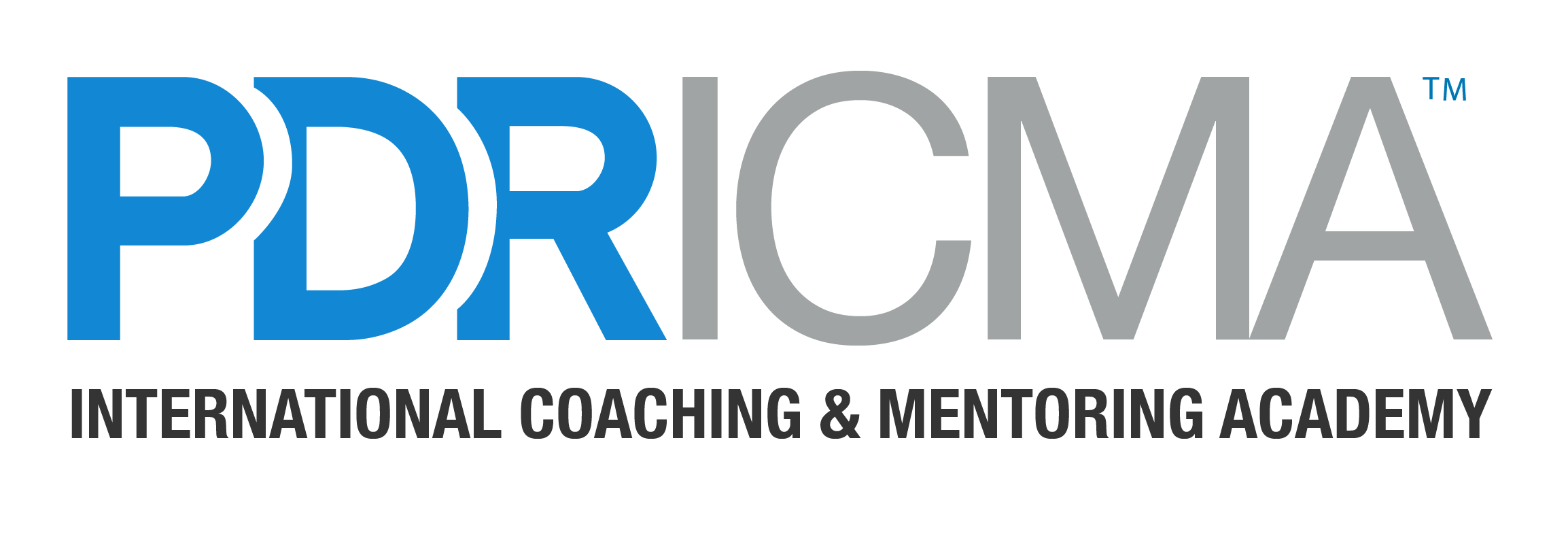 Referanslarımızdan bazıları…
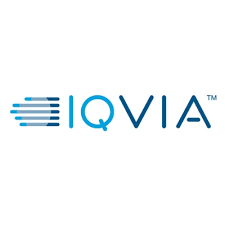 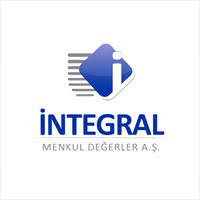 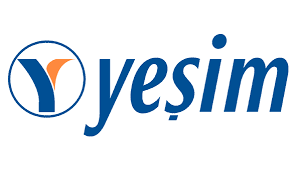 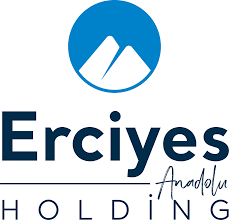 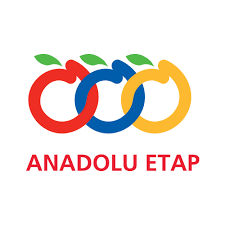 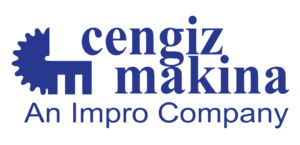 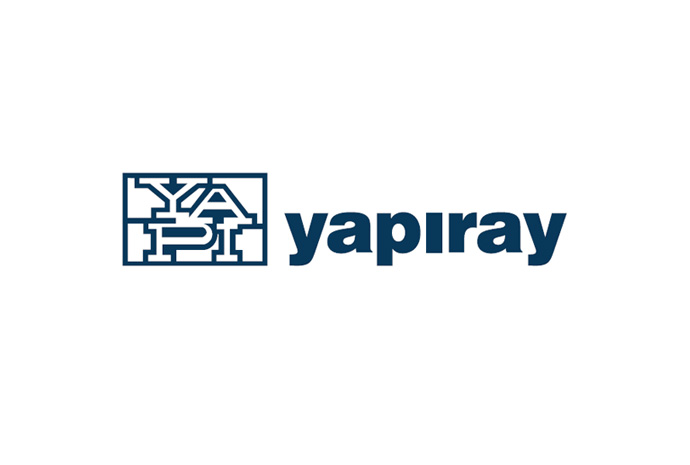 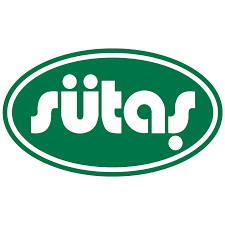 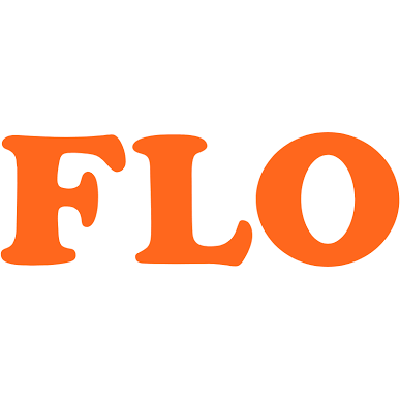 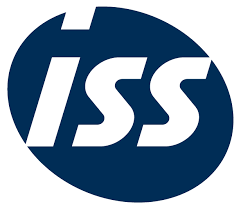 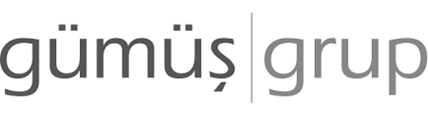 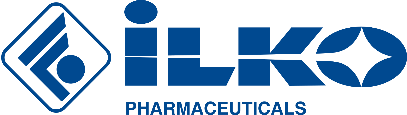 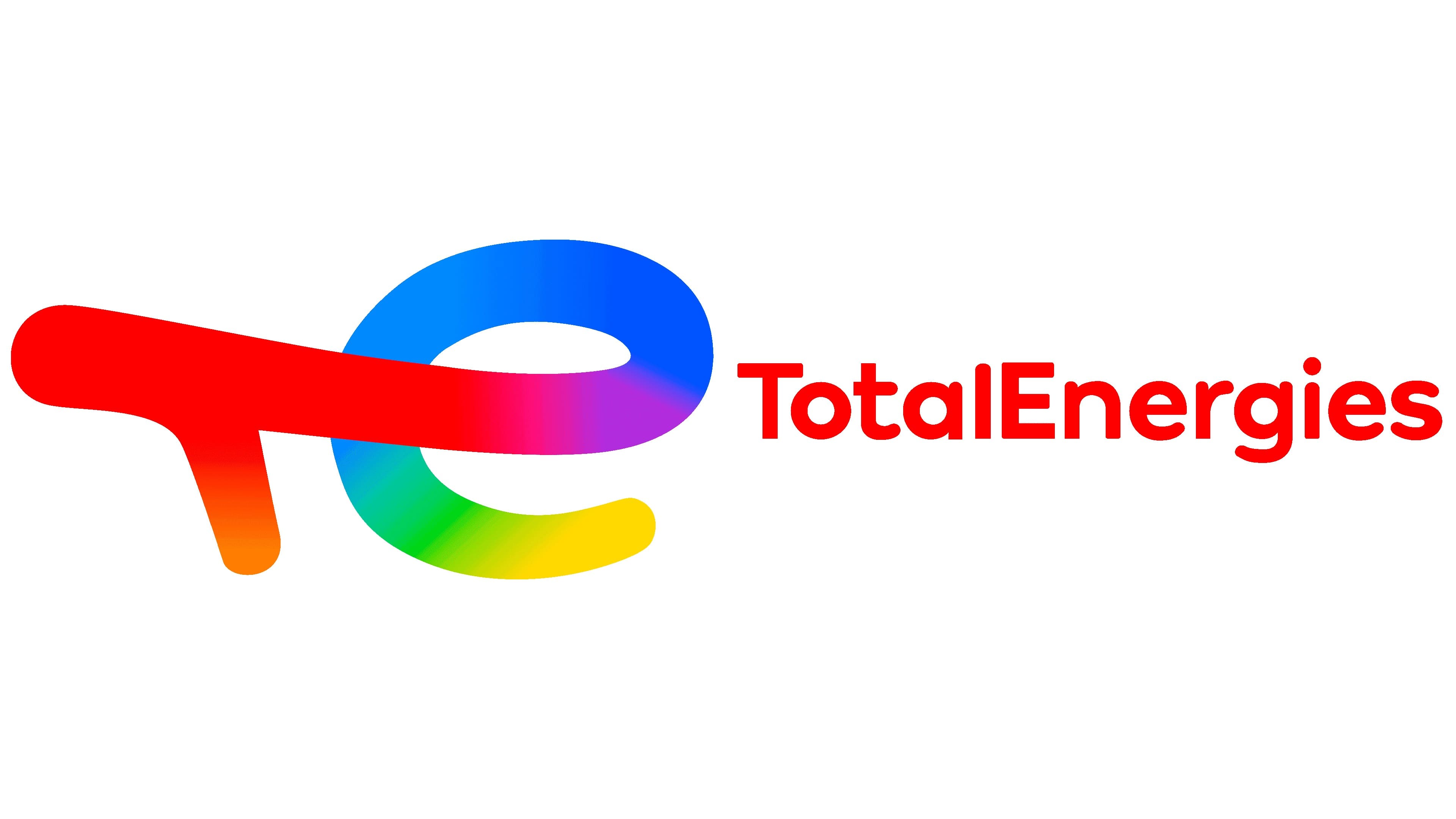 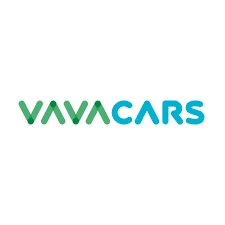 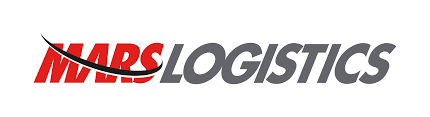 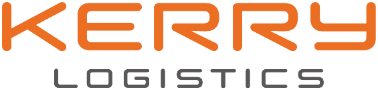 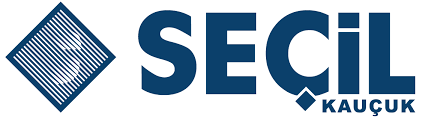 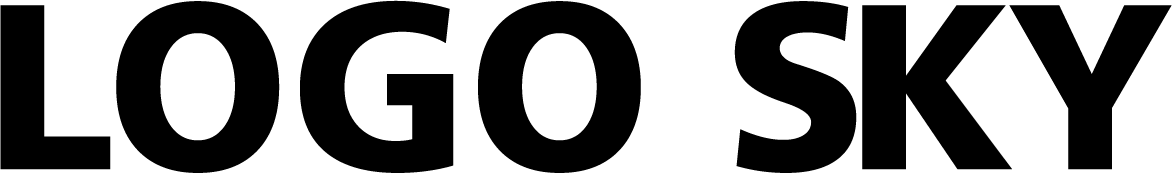 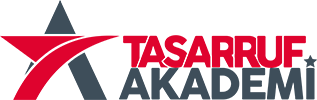 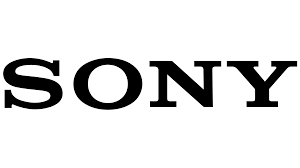 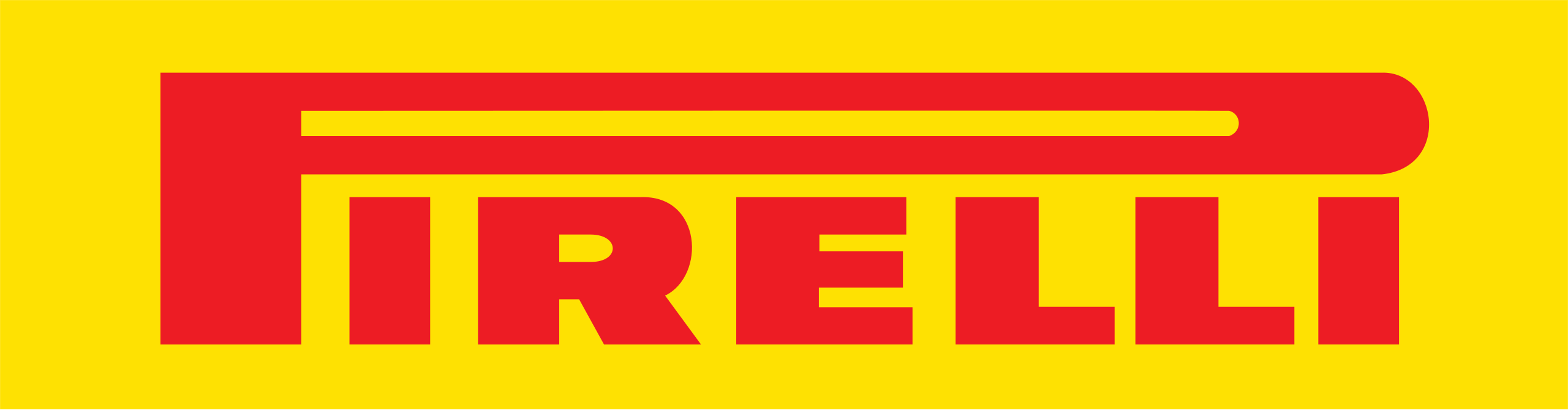 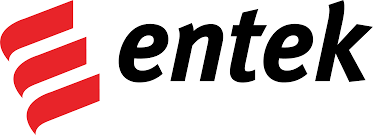 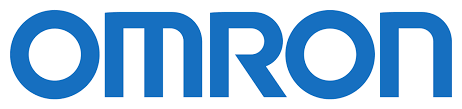 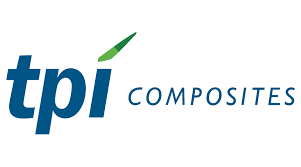 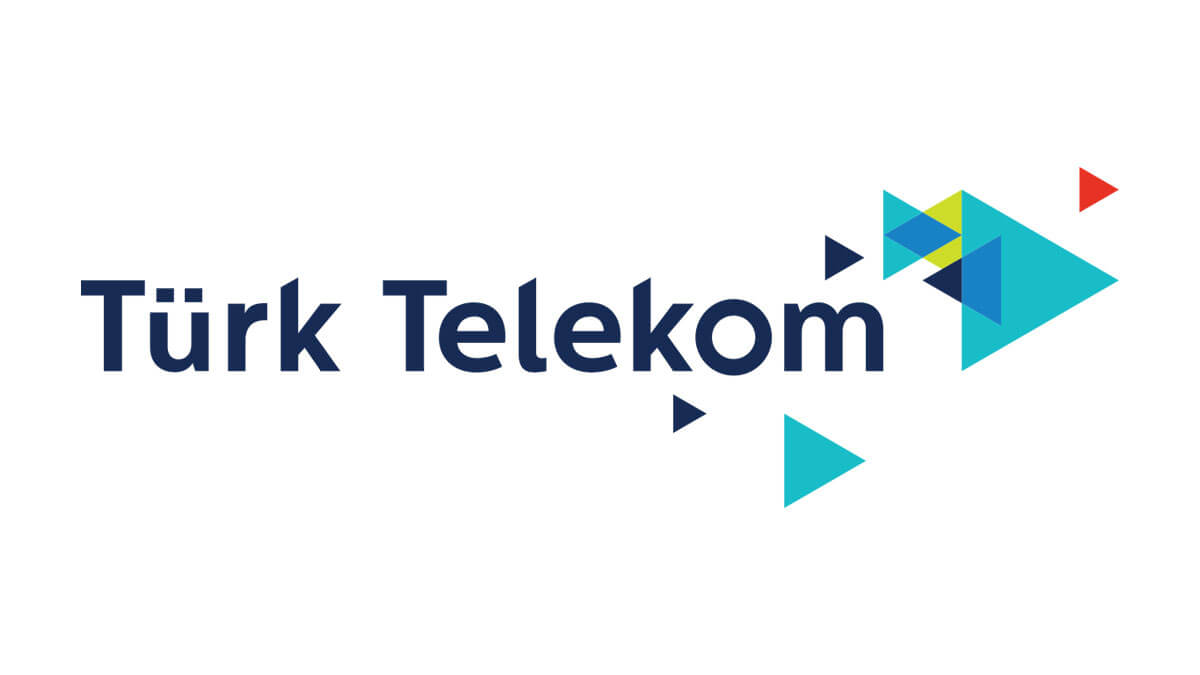 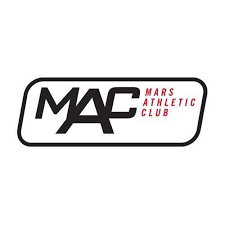 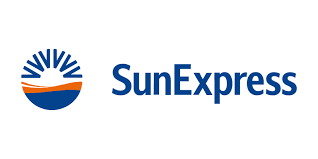 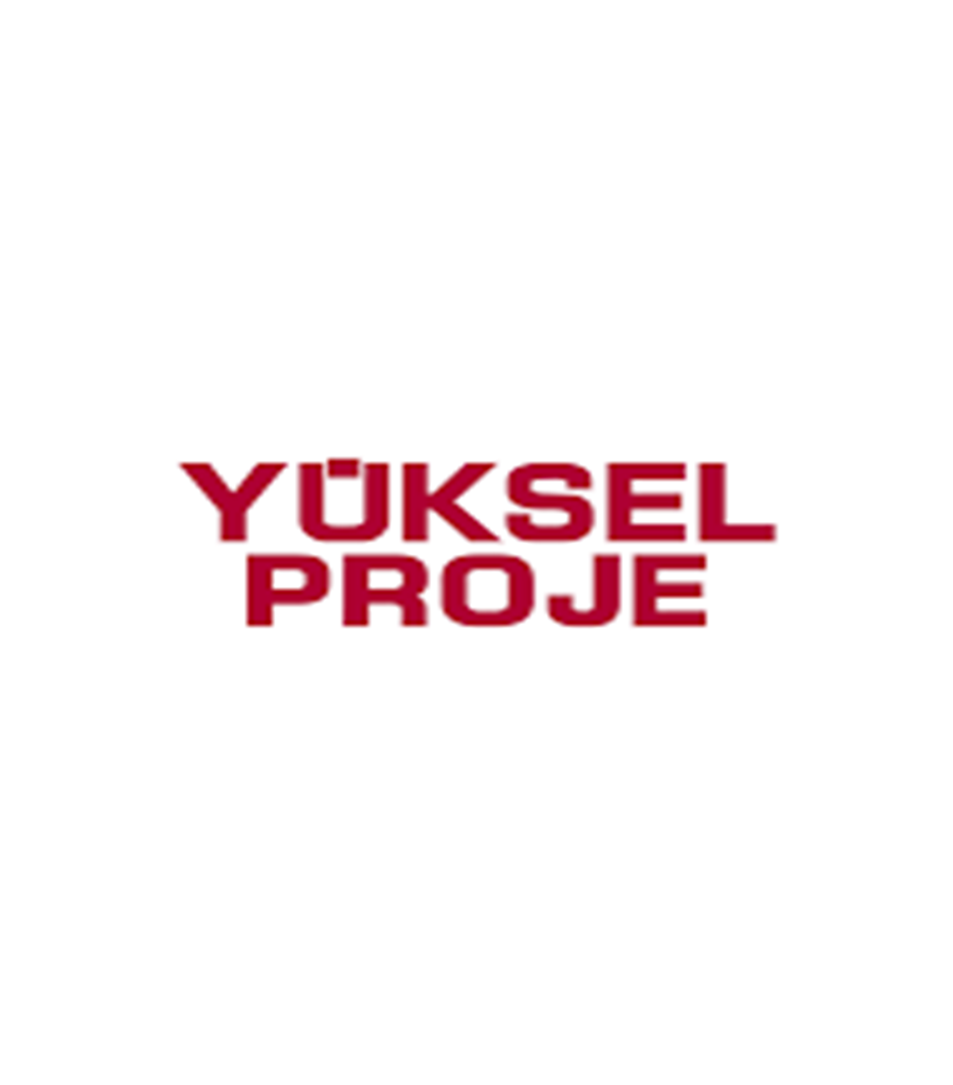 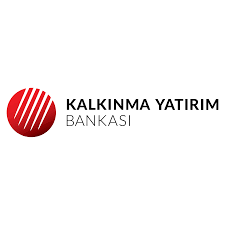 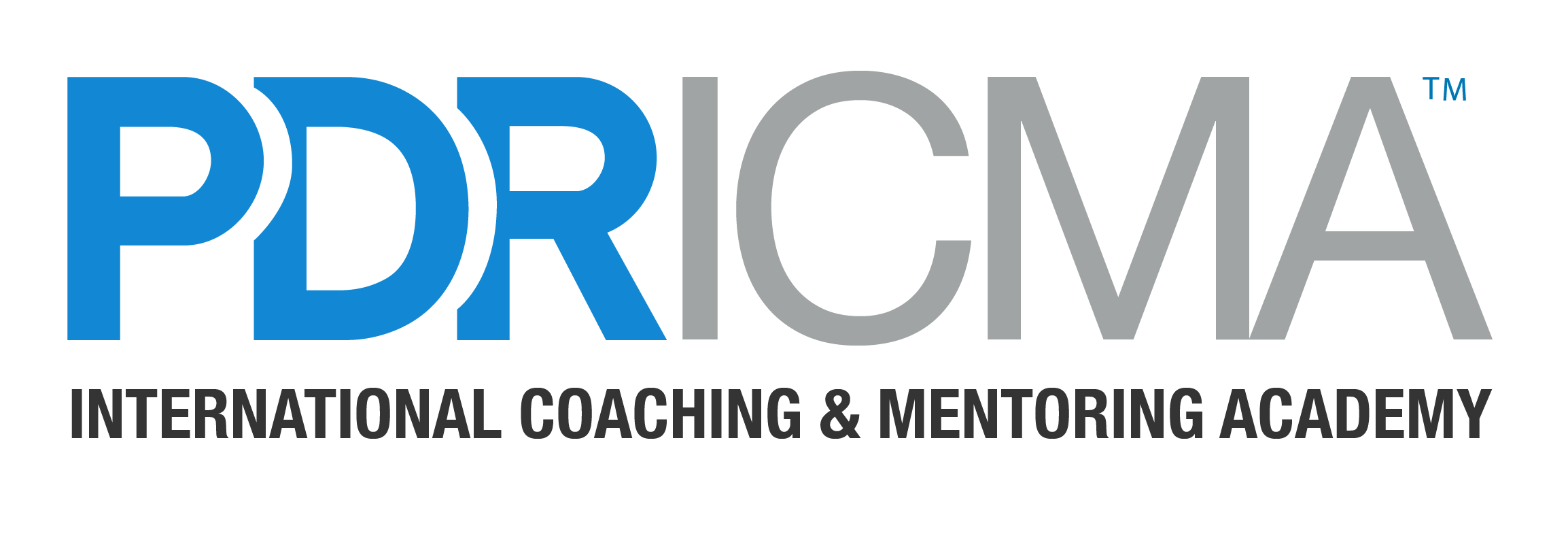 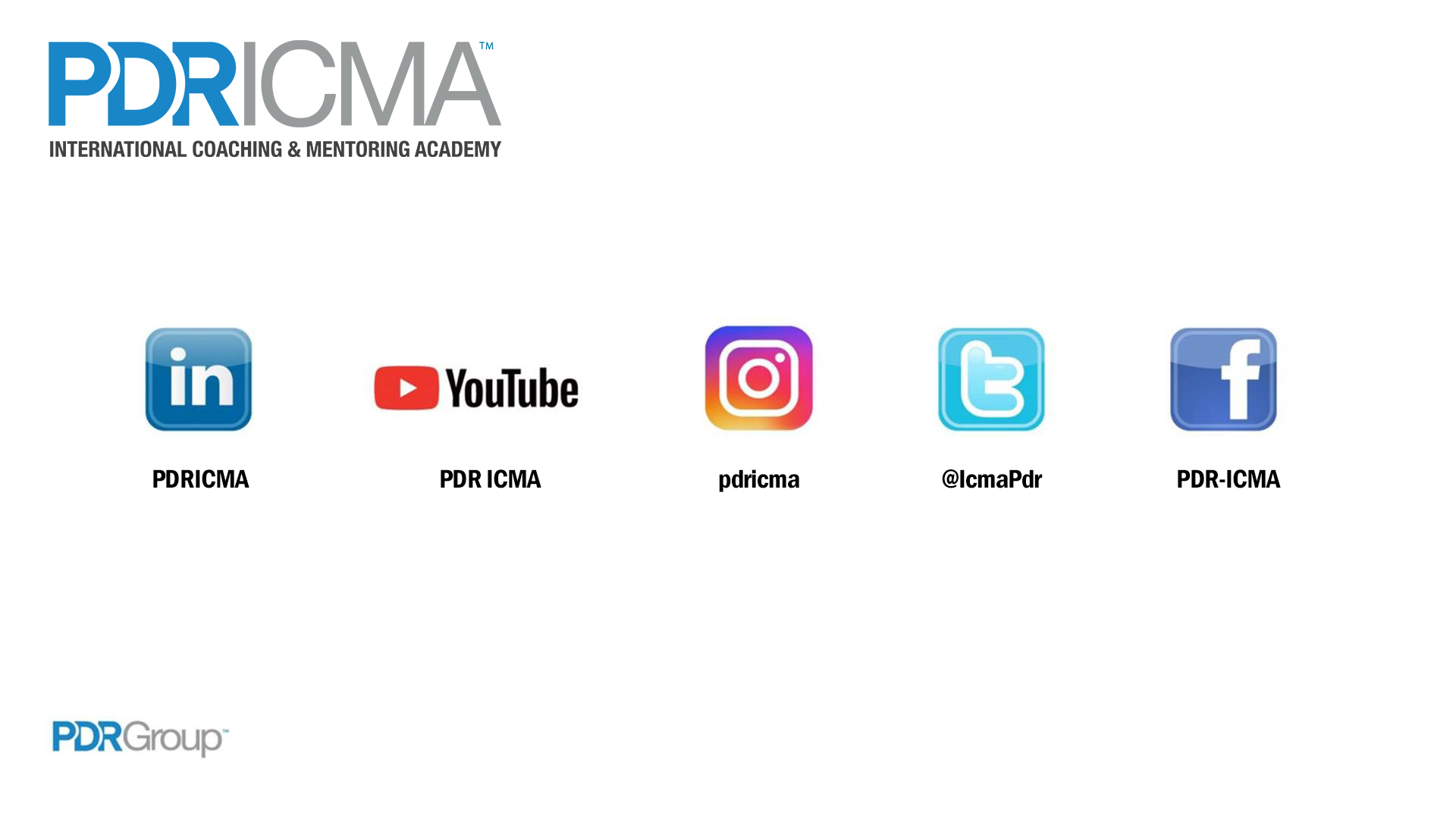 info@pdricma.com.tr
[Speaker Notes: Hoş geldiniz , giriş ve beklentiler.]